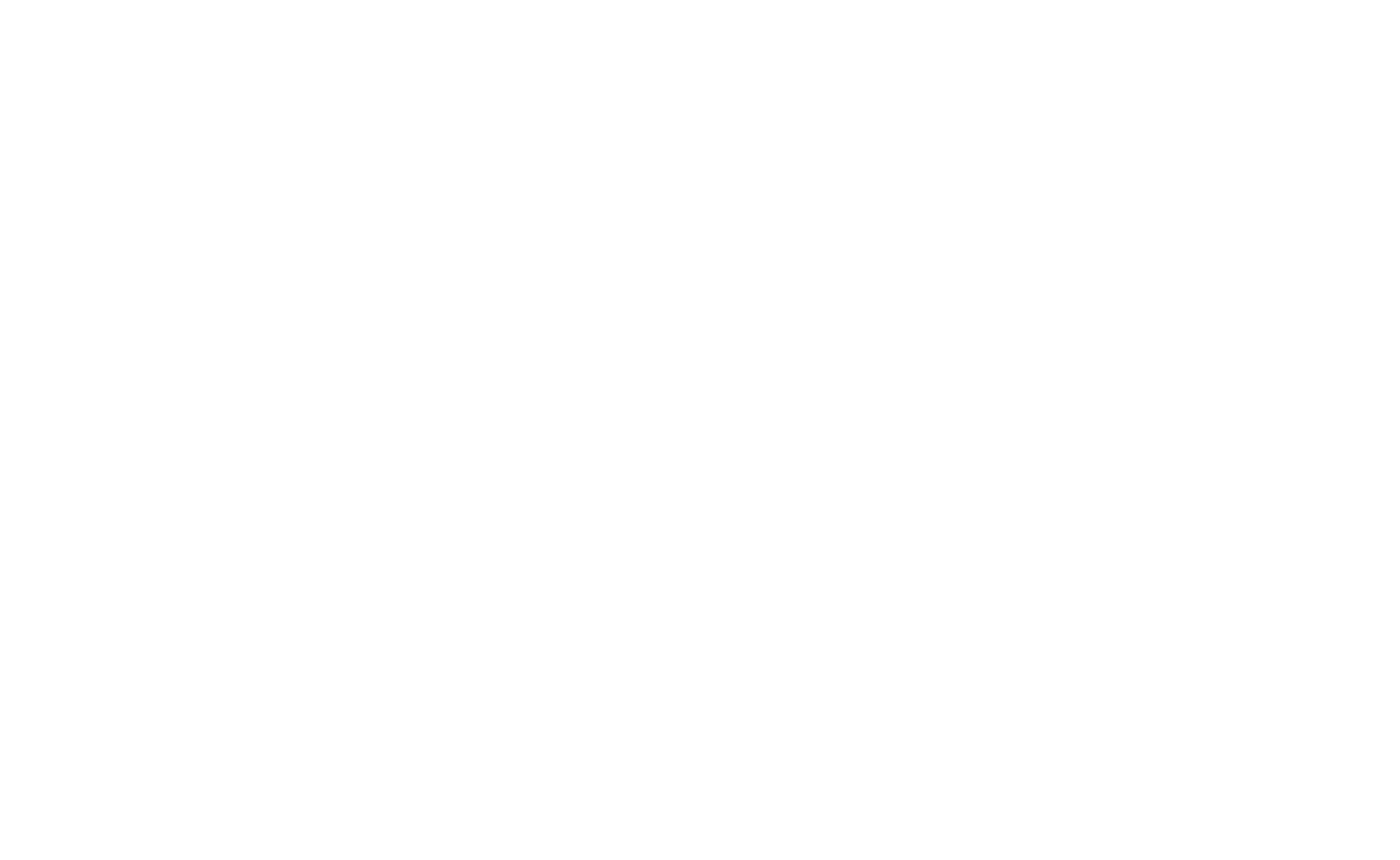 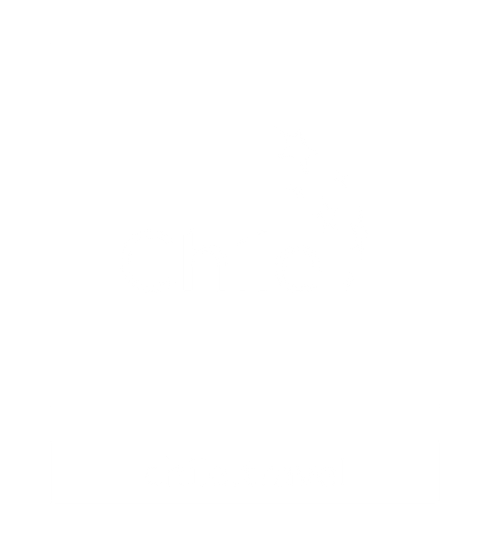 Nuevo Plan de Marketing Turístico Internacional de Chile · 2023/2027
INDICE
Nuevo Plan de Marketing Turístico Internacional de Chile · 2023/2027

Diagnóstico y Estudio de mercado

Estrategia

Segmento MICE

Acciones
Diagnóstico y estudio de mercado
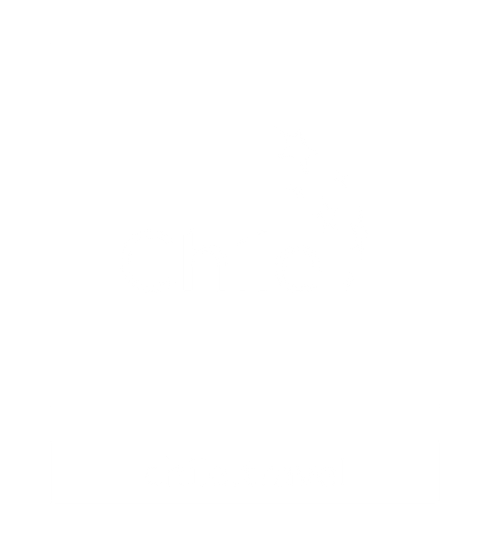 01. Situación general del turismo hacia Chile
Chile pierde mercado desde 2017 por factores externos al marketing turístico
Situación económico-social de Argentina
Nuevo Plan de Marketing Turístico Internacional de Chile · 2023/2027
I 01
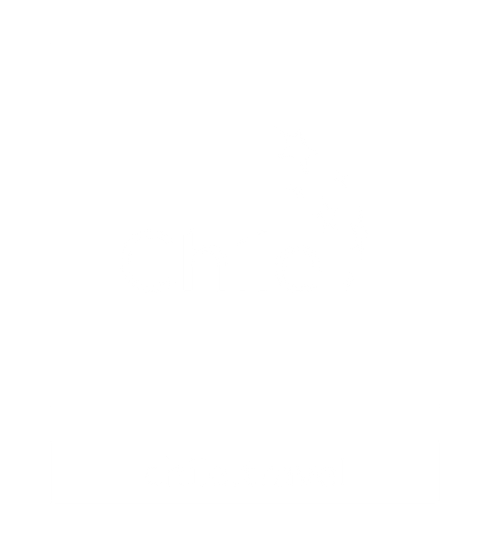 01. Situación general del turismo hacia Chile
Chile pierde mercado desde 2017 por factores externos al marketing turístico
Situación económico-social de Argentina
Estallido social 2019
Nuevo Plan de Marketing Turístico Internacional de Chile · 2023/2027
I 01
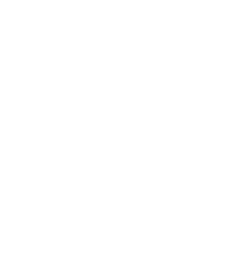 01. Situación general del turismo hacia Chile
Chile pierde mercado desde 2017 por factores externos al marketing turístico
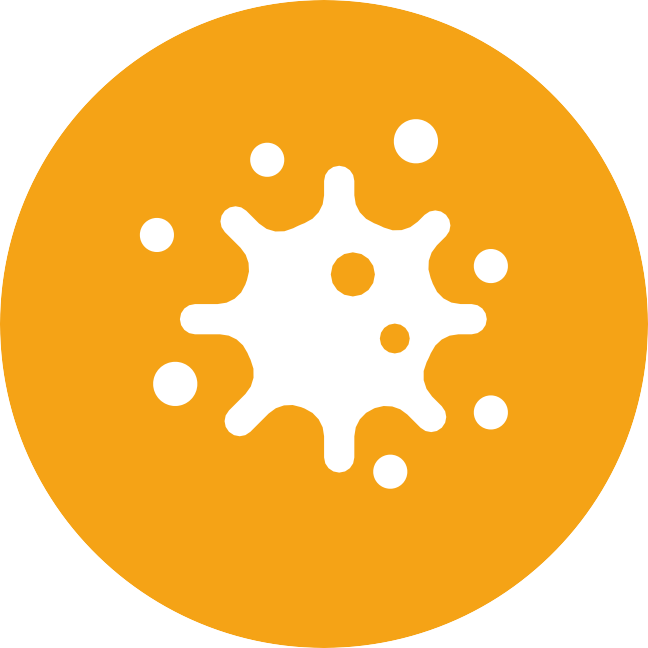 Situación económico-social de Argentina
Covid-19 y sus restricciones
Estallido social 2019
Nuevo Plan de Marketing Turístico Internacional de Chile · 2023/2027
I 01
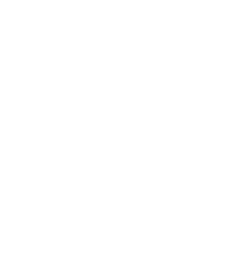 01. Situación general del turismo hacia Chile
Chile pierde mercado desde 2017 por factores externos al marketing turístico
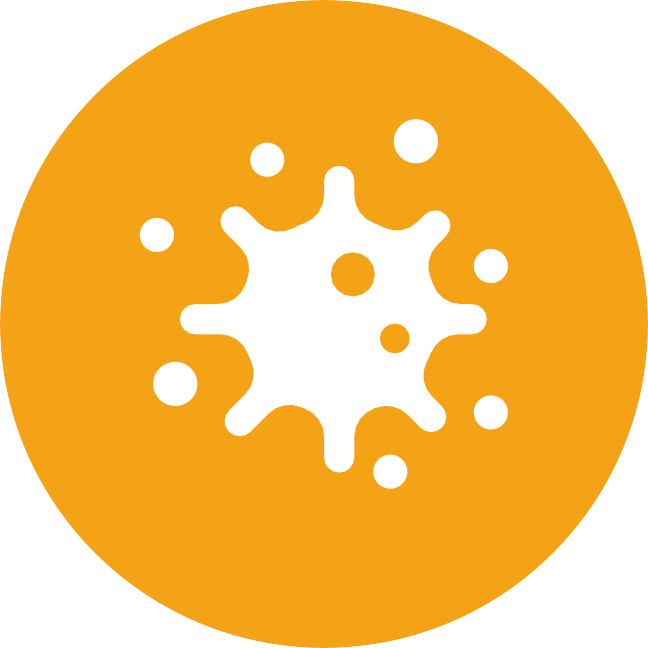 Situación económico-social de Argentina
Covid-19 y sus restricciones
Gestión de migraciones
Estallido social 2019
Nuevo Plan de Marketing Turístico Internacional de Chile · 2023/2027
I 01
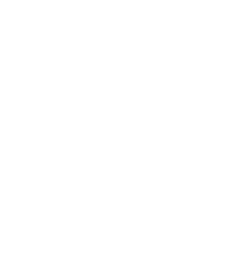 01. Situación general del turismo hacia Chile
Consecuencias inmediatas
Pérdida de:
Comercialización
Nuevo Plan de Marketing Turístico Internacional de Chile · 2023/2027
I 02
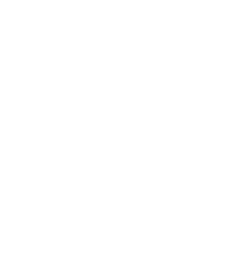 01. Situación general del turismo hacia Chile
Consecuencias inmediatas
Pérdida de:
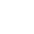 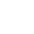 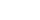 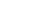 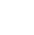 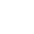 Conocimiento del destino en el canal comercial
Comercialización
Nuevo Plan de Marketing Turístico Internacional de Chile · 2023/2027
I 02
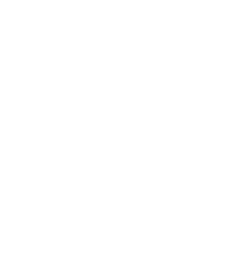 01. Situación general del turismo hacia Chile
Consecuencias inmediatas
Pérdida de:
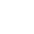 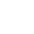 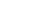 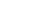 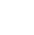 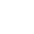 Conocimiento del destino en el canal comercial
Conectividad
Comercialización
Nuevo Plan de Marketing Turístico Internacional de Chile · 2023/2027
I 02
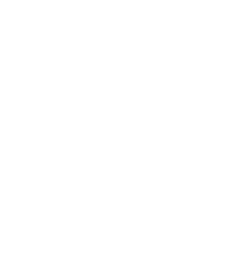 02. Situación de conectividad
Vuelos internacionales directos a Santiago de Chile (2022)
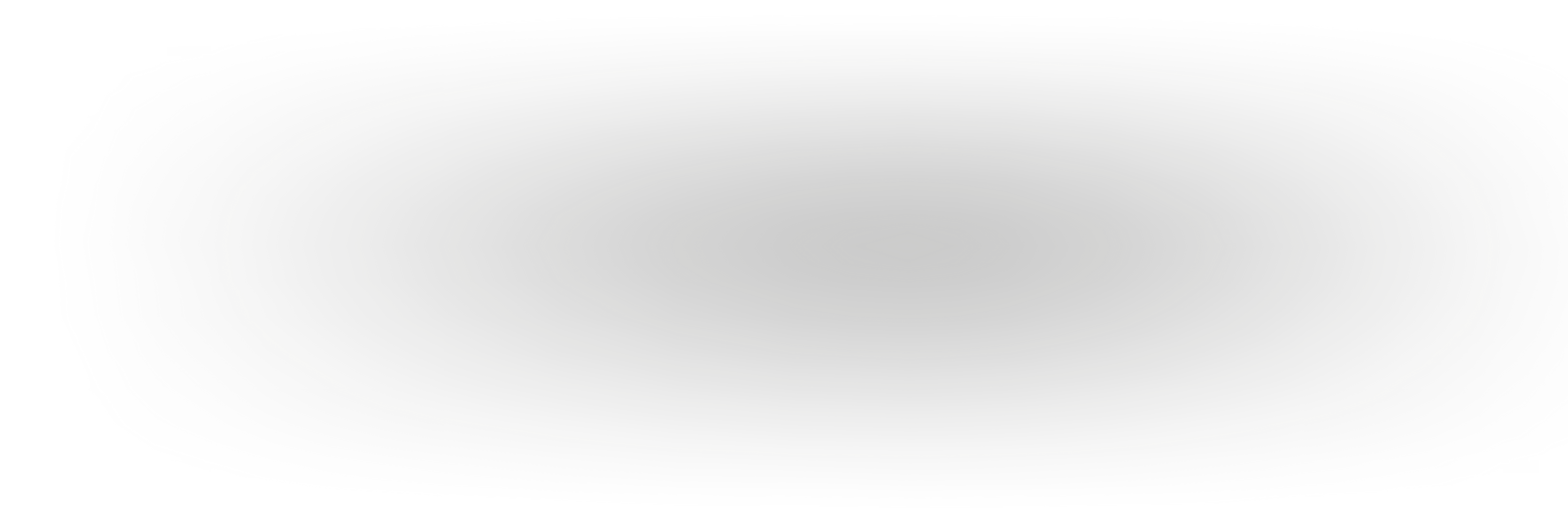 18
Países conectados
17
Aerolíneas
4,904,377
Asientos
Aún no se han recuperado los niveles pre-pandemia
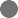 -1
-1
-18.6%
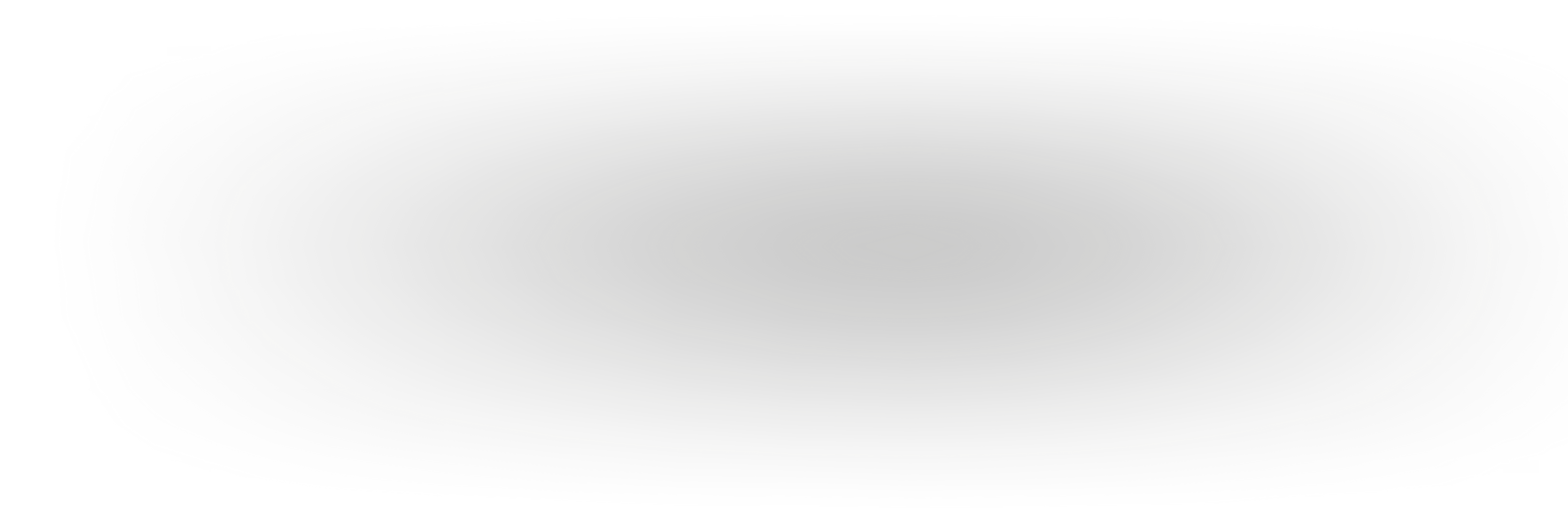 Load factors saludables "long-haul"
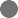 Oportunidades de ocupación en "low cost" regionales
43.8%
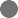 Low cost carriers
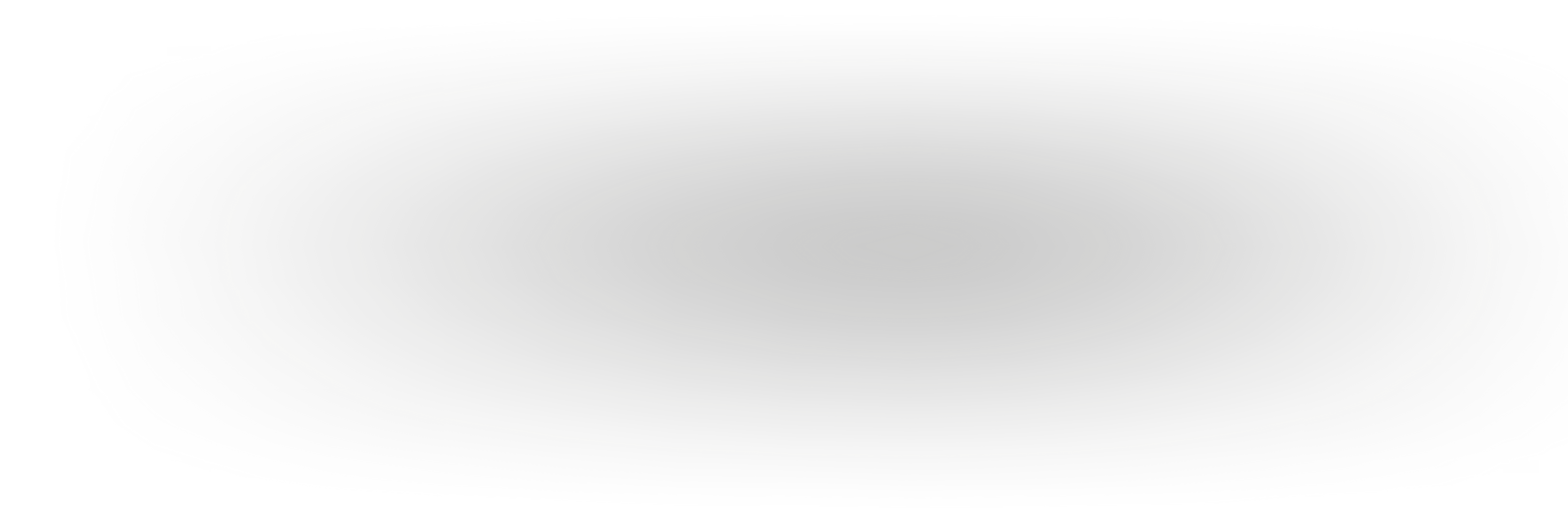 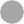 75.7%
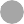 Alta conectividad con países vecinos
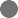 Full service carriers
85%
Load factor medio
Nuevo Plan de Marketing Turístico Internacional de Chile · 2023/2027
I 03
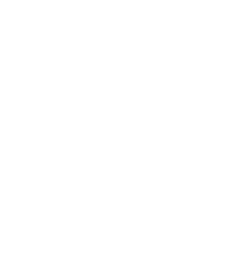 03. Competitividad
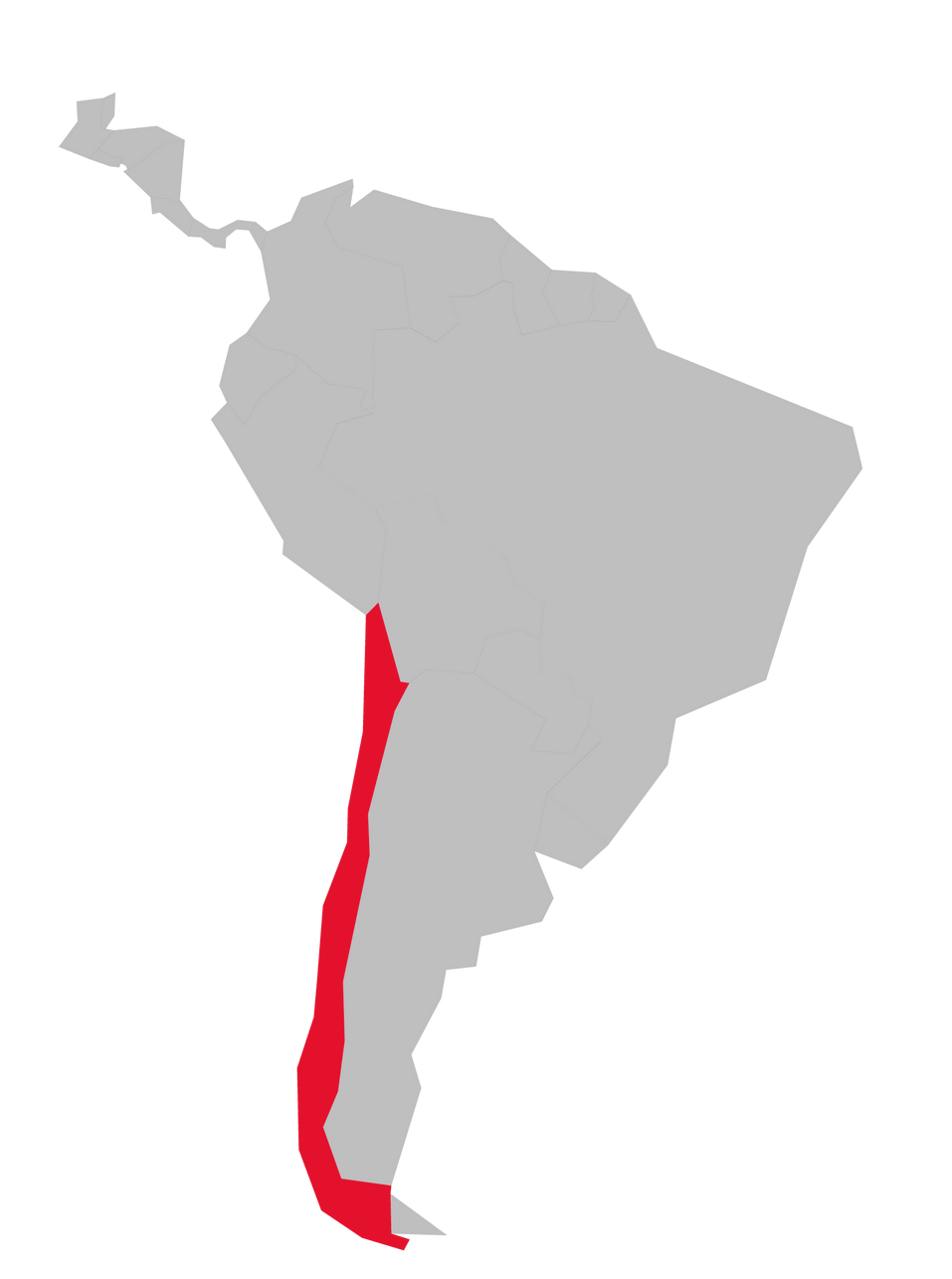 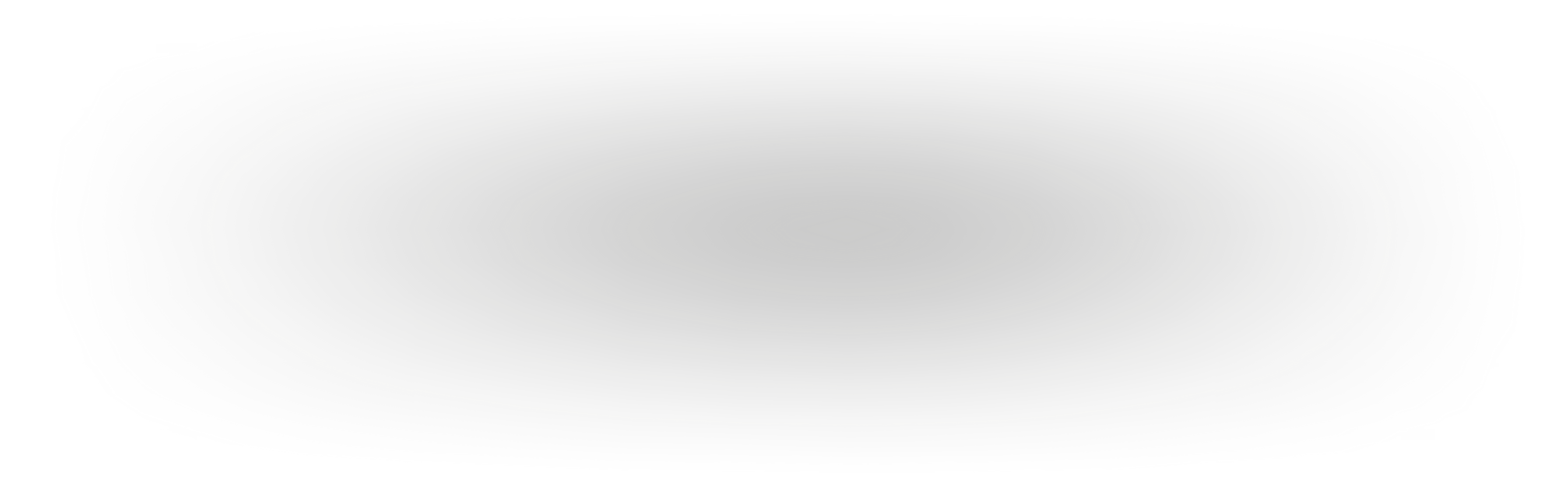 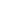 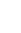 Competidores por paisaje
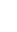 Al comparar paisajes Argentina es único gran competidor
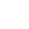 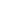 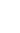 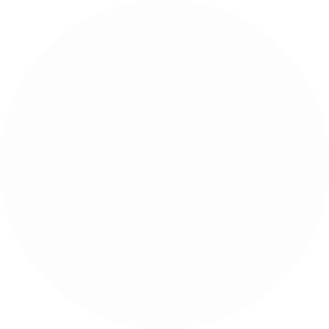 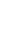 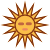 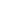 Al comparar actividades turísticas (Hiking, naturaleza, city breaks) entran más competidores
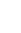 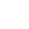 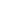 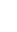 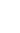 Argentina
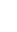 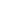 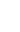 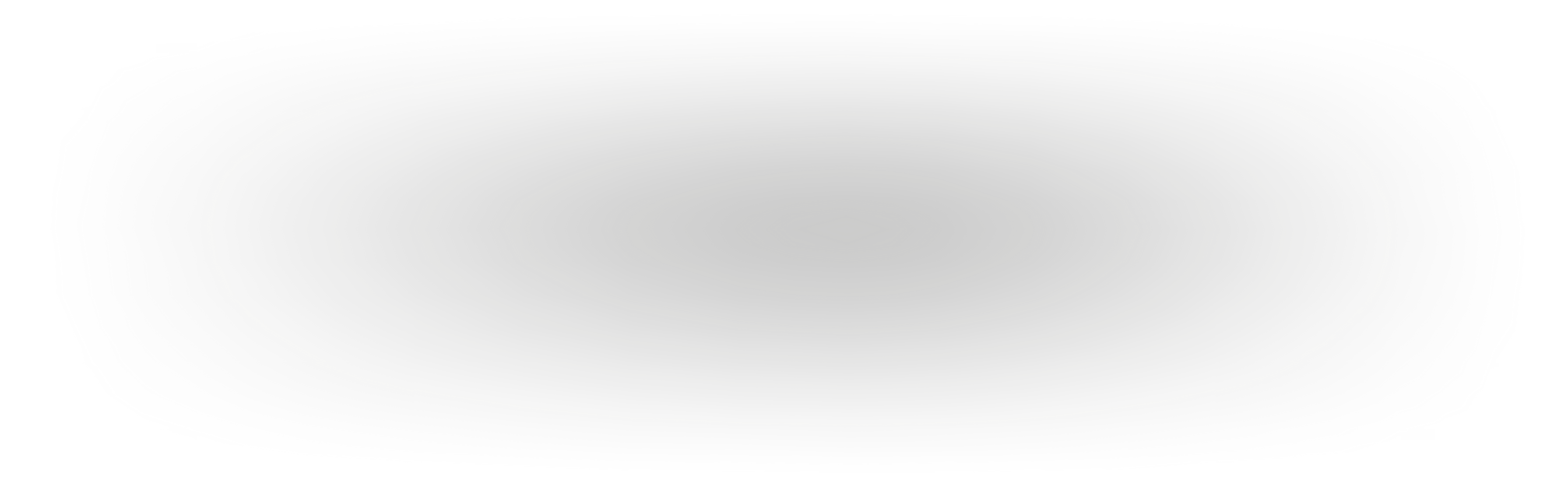 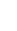 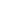 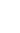 Competidores por producto turístico
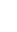 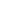 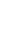 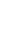 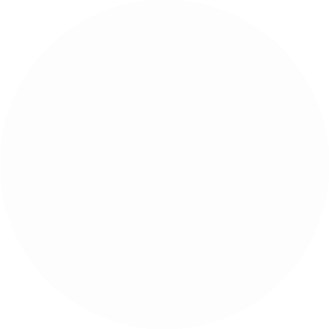 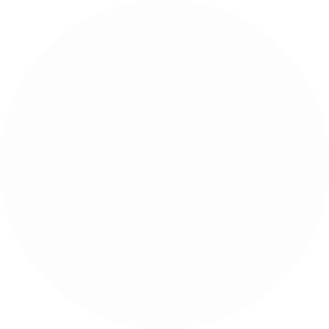 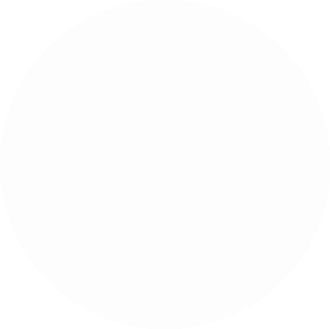 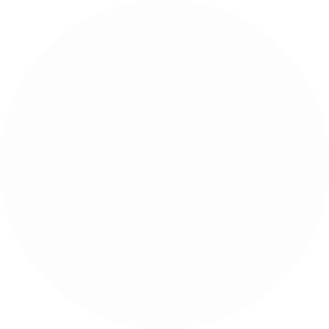 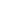 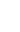 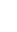 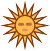 CHILE
Perú
Argentina
Colombia
Brasil
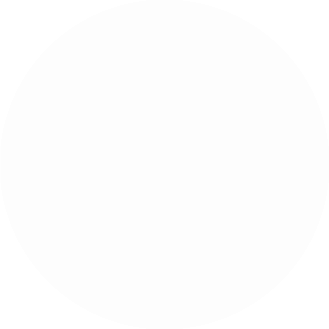 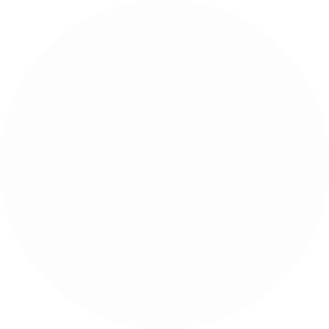 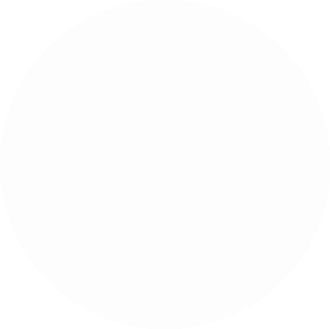 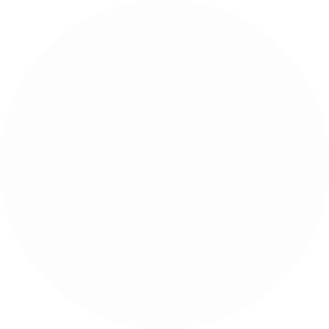 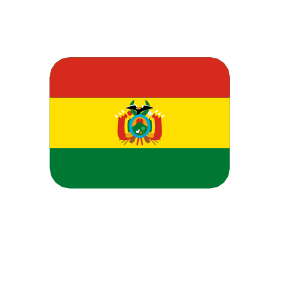 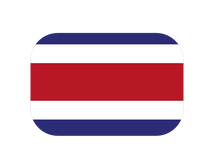 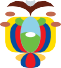 Nueva Zelanda
Costa Rica
Bolivia
Ecuador
Nuevo Plan de Marketing Turístico Internacional de Chile · 2023/2027
I 04
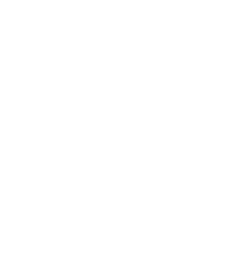 04. Situación de mercados
Mercados regionales y limítrofes
Mercados larga distancia
Alta dependencia
Situación de Chile en Australia
Óptima conectividad y ubicación como puerta de entrada a Latinoamérica
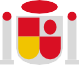 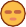 España
Alemania
Francia
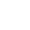 Perú
Brasil
Argentina
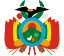 UK
Canada
Australia
La competitividad de Chile en Australia se ve afectada por las medidas migratorias
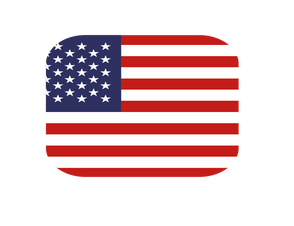 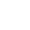 Bolivia
Colombia
EEUU
Aportan volumen y distribución territorial
Aportan volumen
de divisas y gastos
Nuevo Plan de Marketing Turístico Internacional de Chile · 2023/2027
I 05
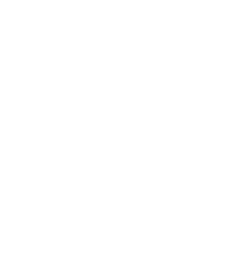 04. Situación de mercados
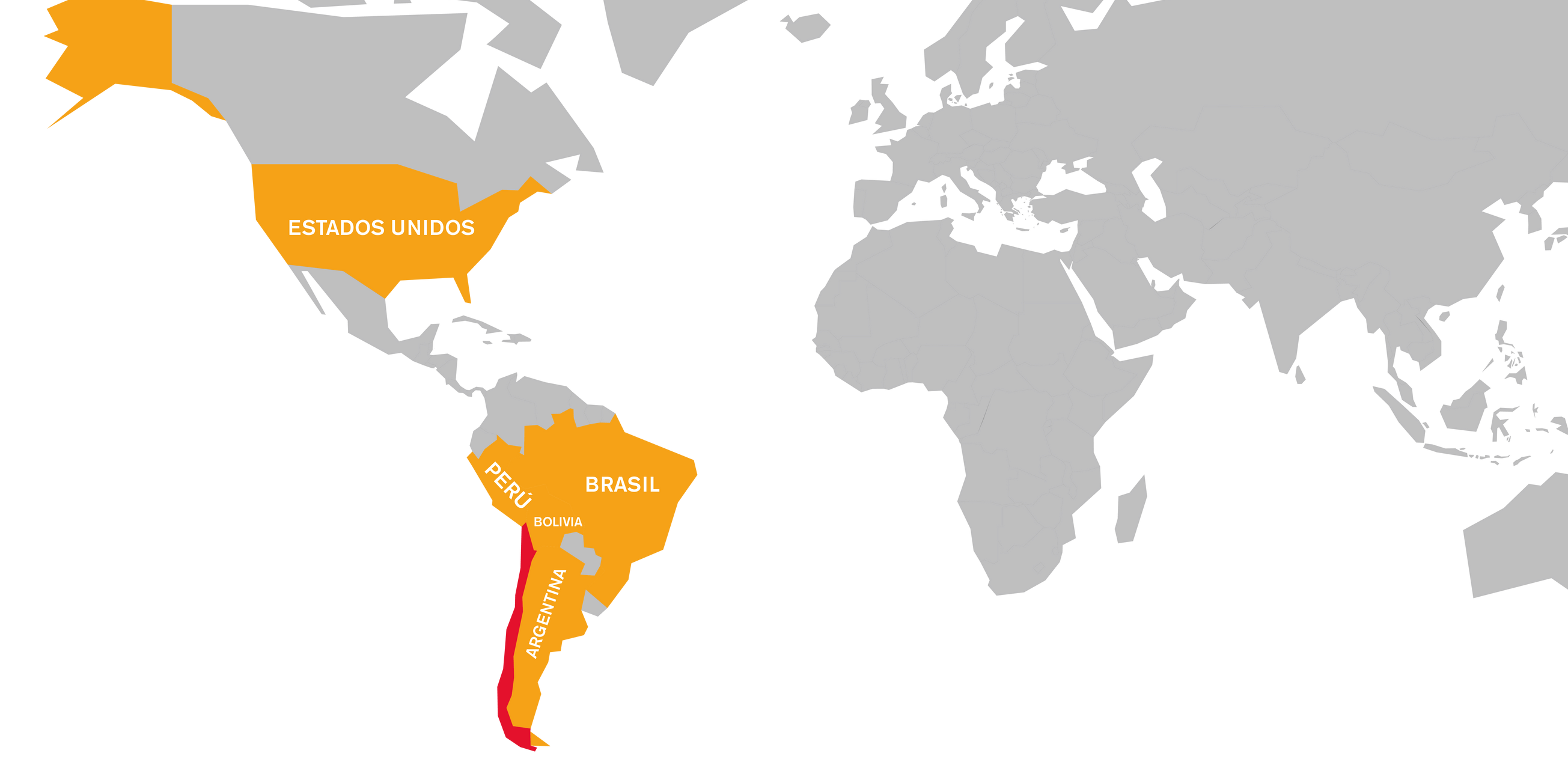 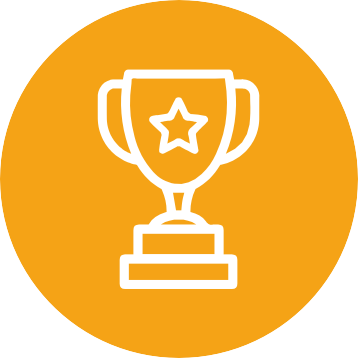 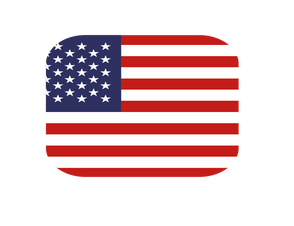 EEUU
Argentina, Brasil, Perú, Bolivia y EEUU son los principales mercados de turismo internacional de Chile
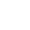 Brasil
Perú
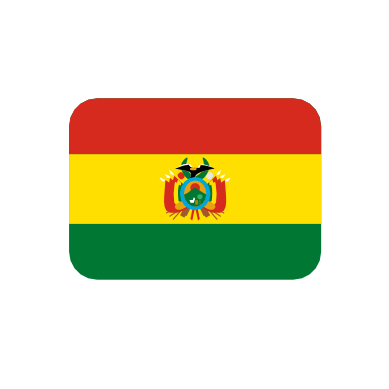 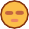 CHILE
Bolivia
Argentina
Nuevo Plan de Marketing Turístico Internacional de Chile · 2023/2027
I 06
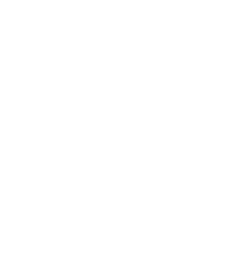 04. Situación de mercados
EEUU es el 4º mercado en volumen de visitantes a Chile

Sin embargo este mercado elige a Chile en 8º lugar entre nueve países competidores
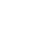 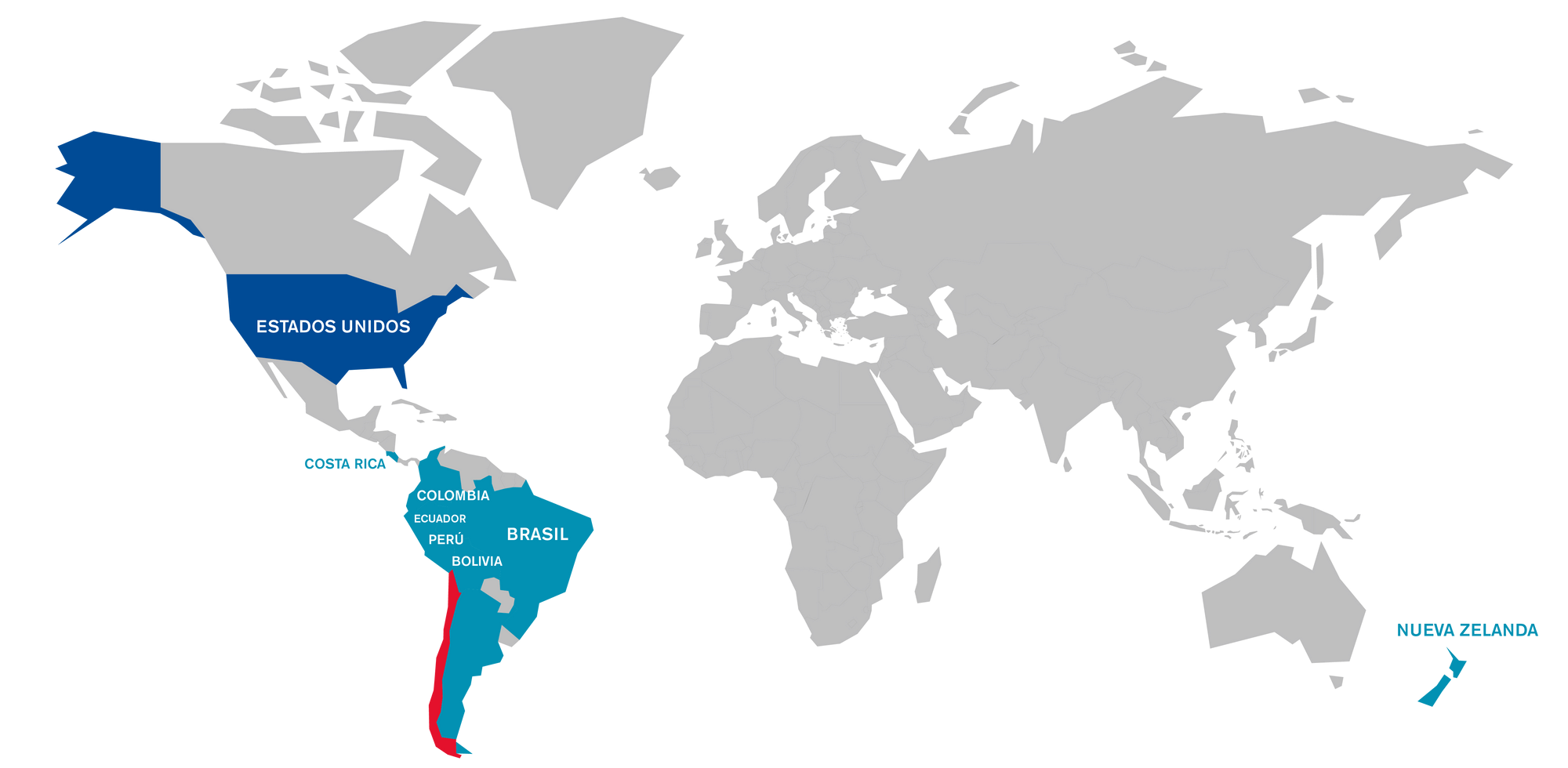 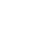 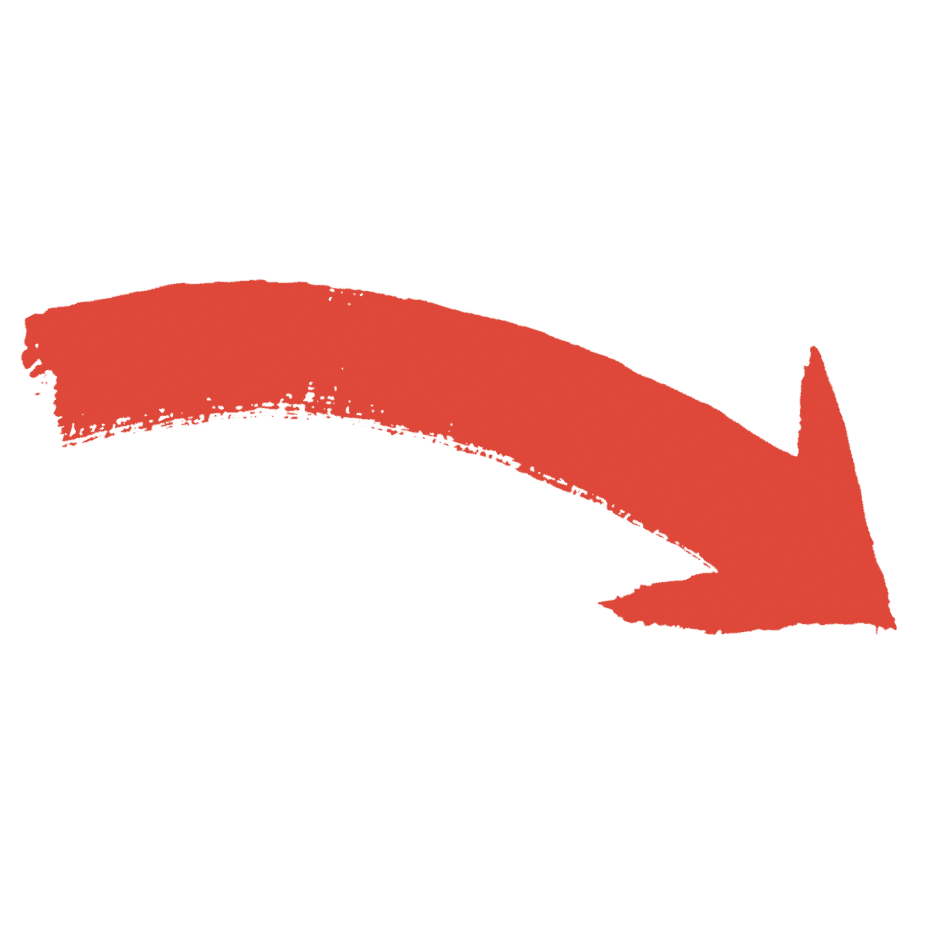 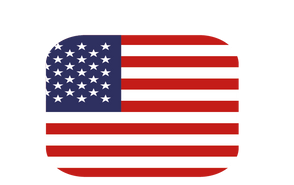 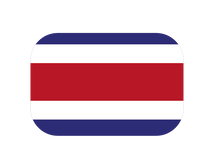 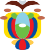 1
6
Costa Rica
Ecuador
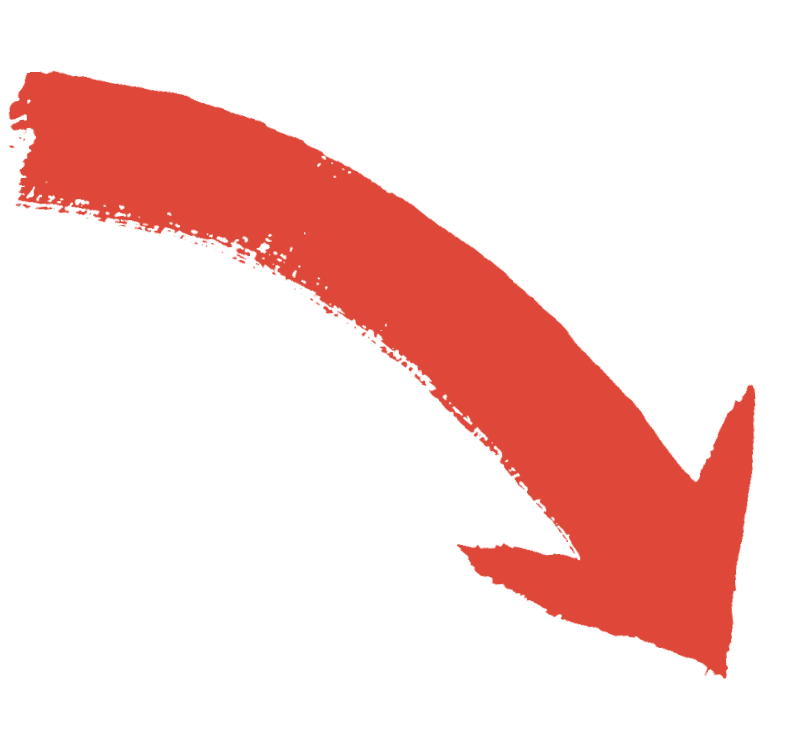 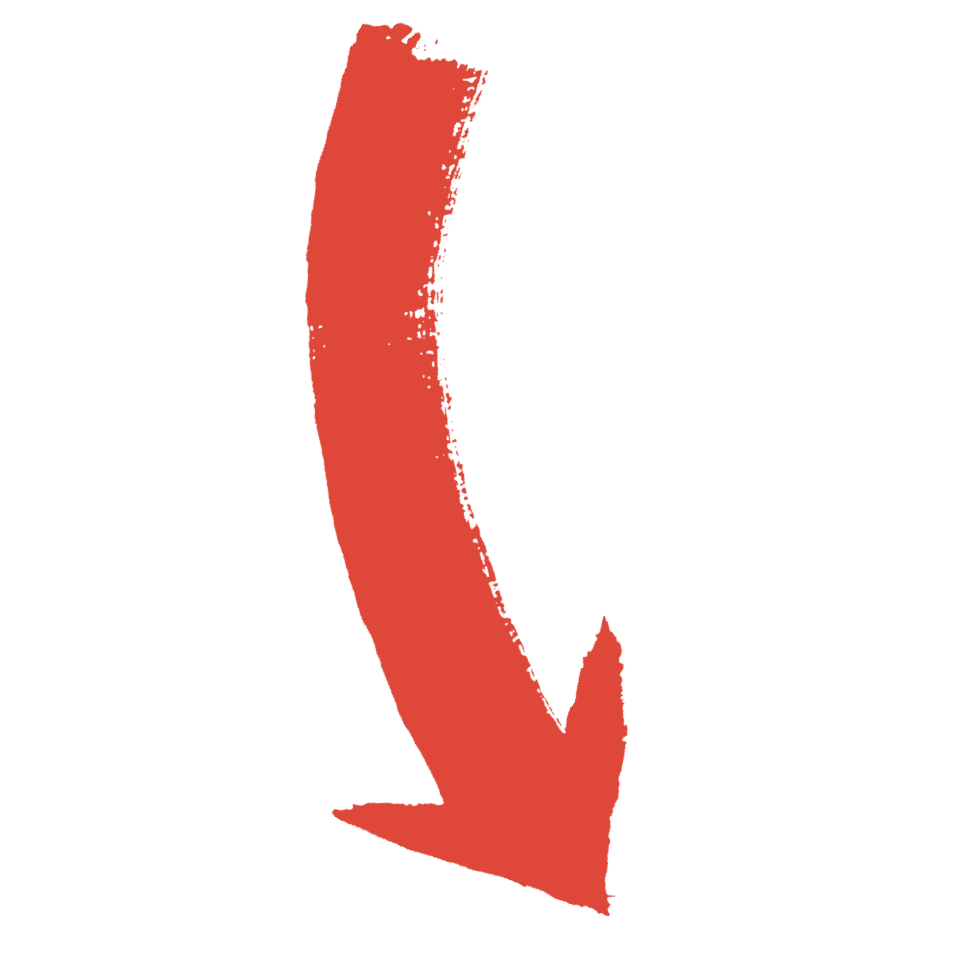 2
7
Colombia
Nueva Zelanda
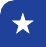 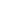 3
8
Chile
Perú
4
9
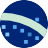 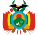 Bolivia
Brasil
CHILE
5
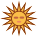 Argentina
Nuevo Plan de Marketing Turístico Internacional de Chile · 2023/2027
I 07
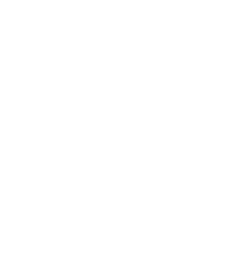 04. Situación de mercados
Europa como mercado agregado supera a EEUU en llegadas a Chile
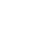 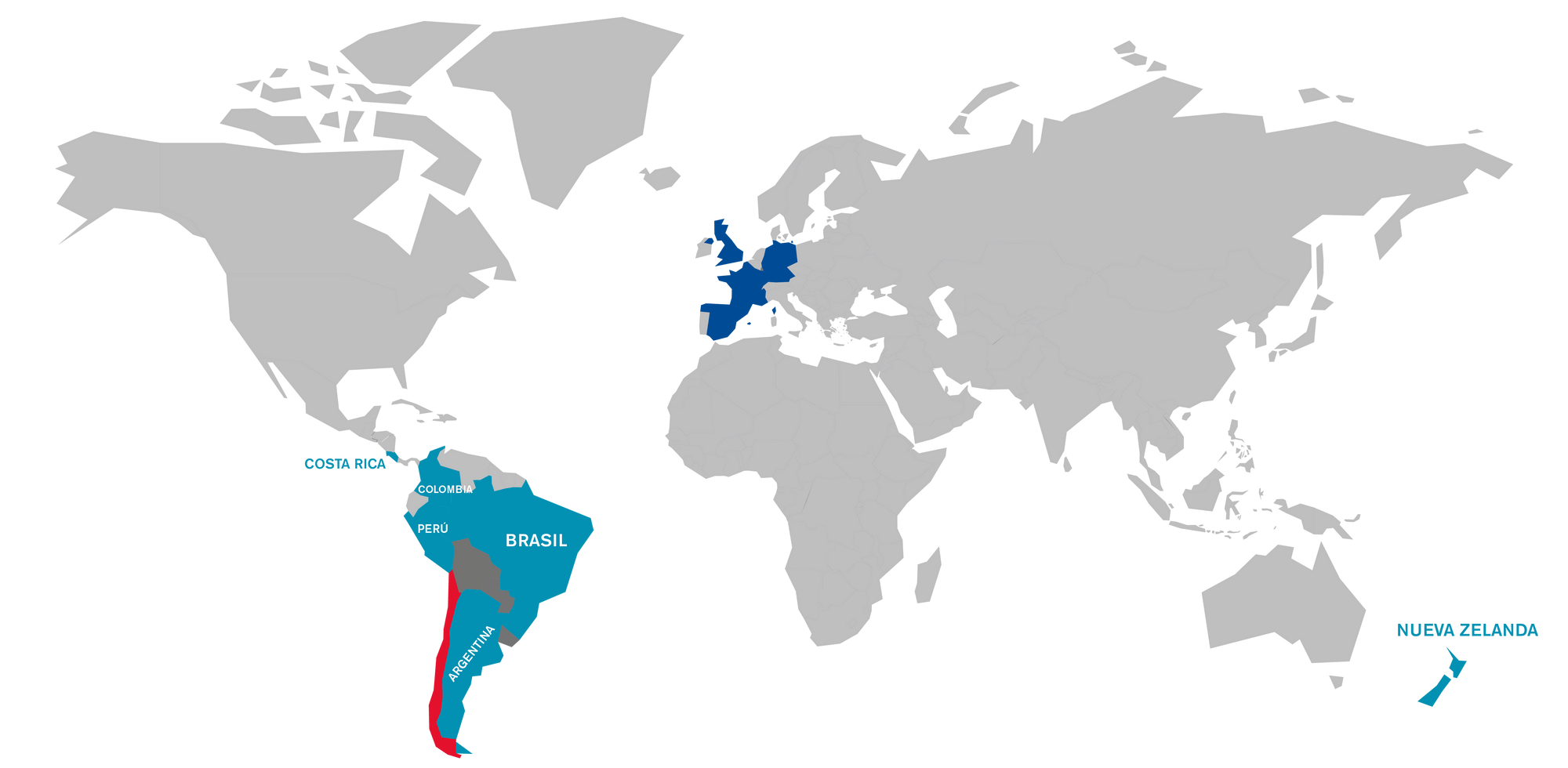 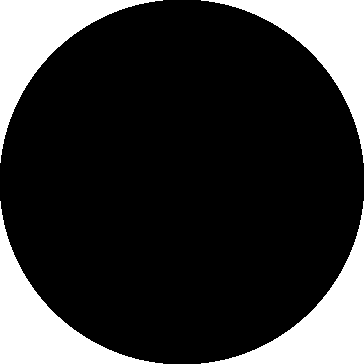 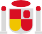 Este mercado elige a Chile en
Alemania España Francia UK
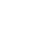 6º lugar entre nueve países competidores
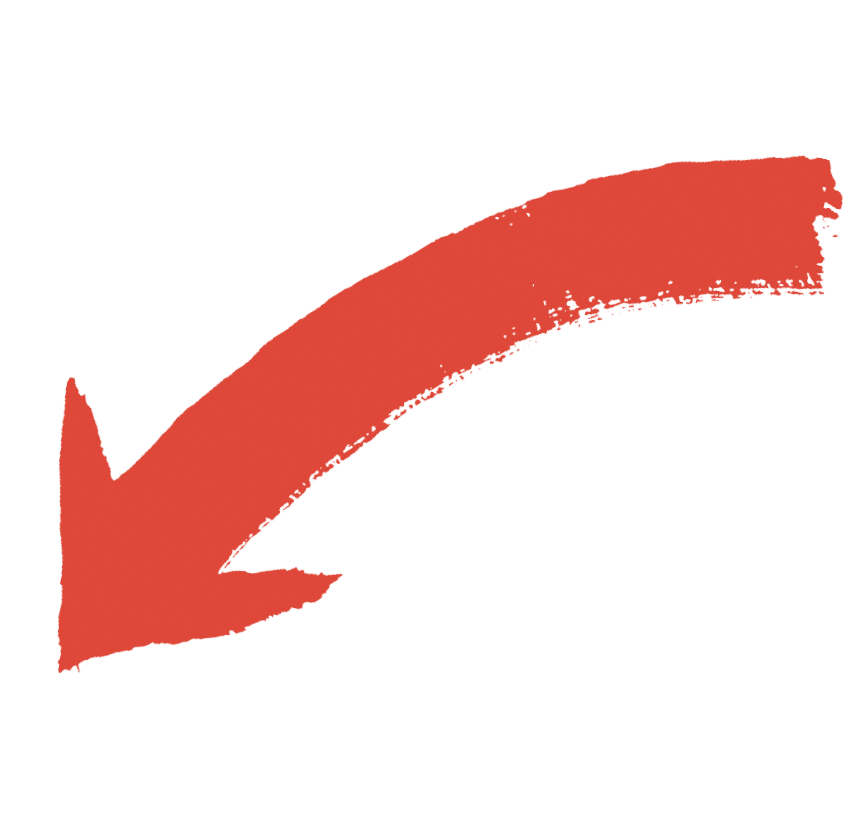 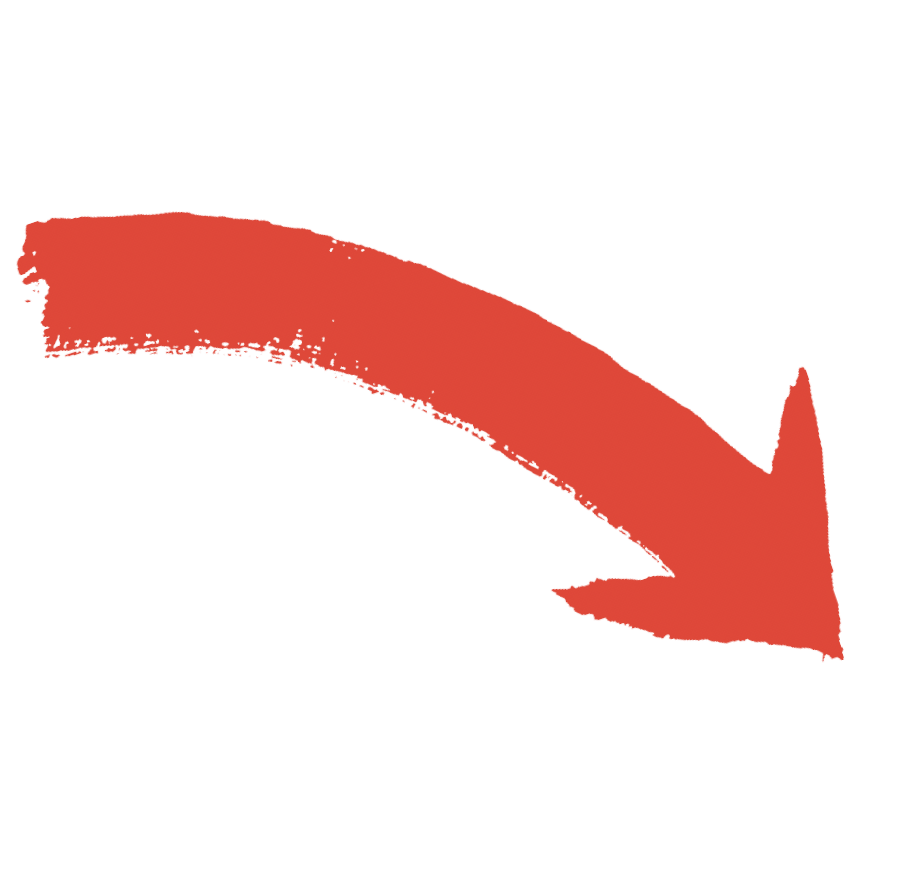 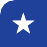 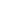 1
6
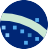 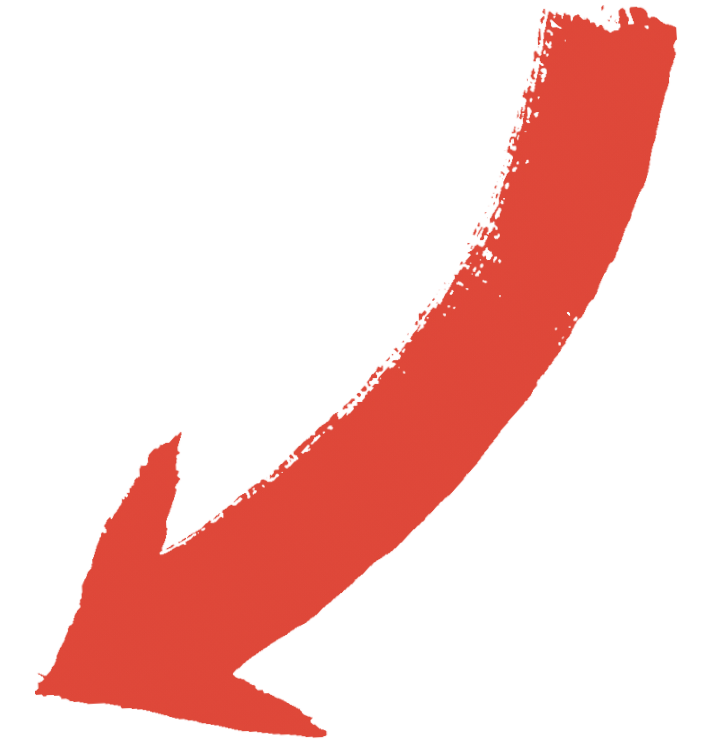 Brasil
Chile
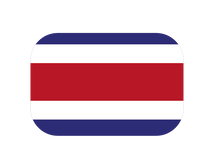 2
7
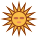 Costa Rica
Argentina
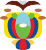 3
8
Ecuador
Perú
4
9
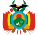 Bolivia
Nueva Zelanda
CHILE
5
Colombia
Nuevo Plan de Marketing Turístico Internacional de Chile · 2023/2027
I 08
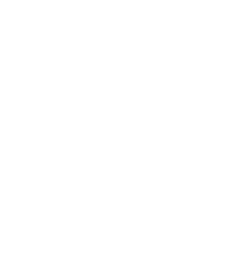 04. Situación de mercados
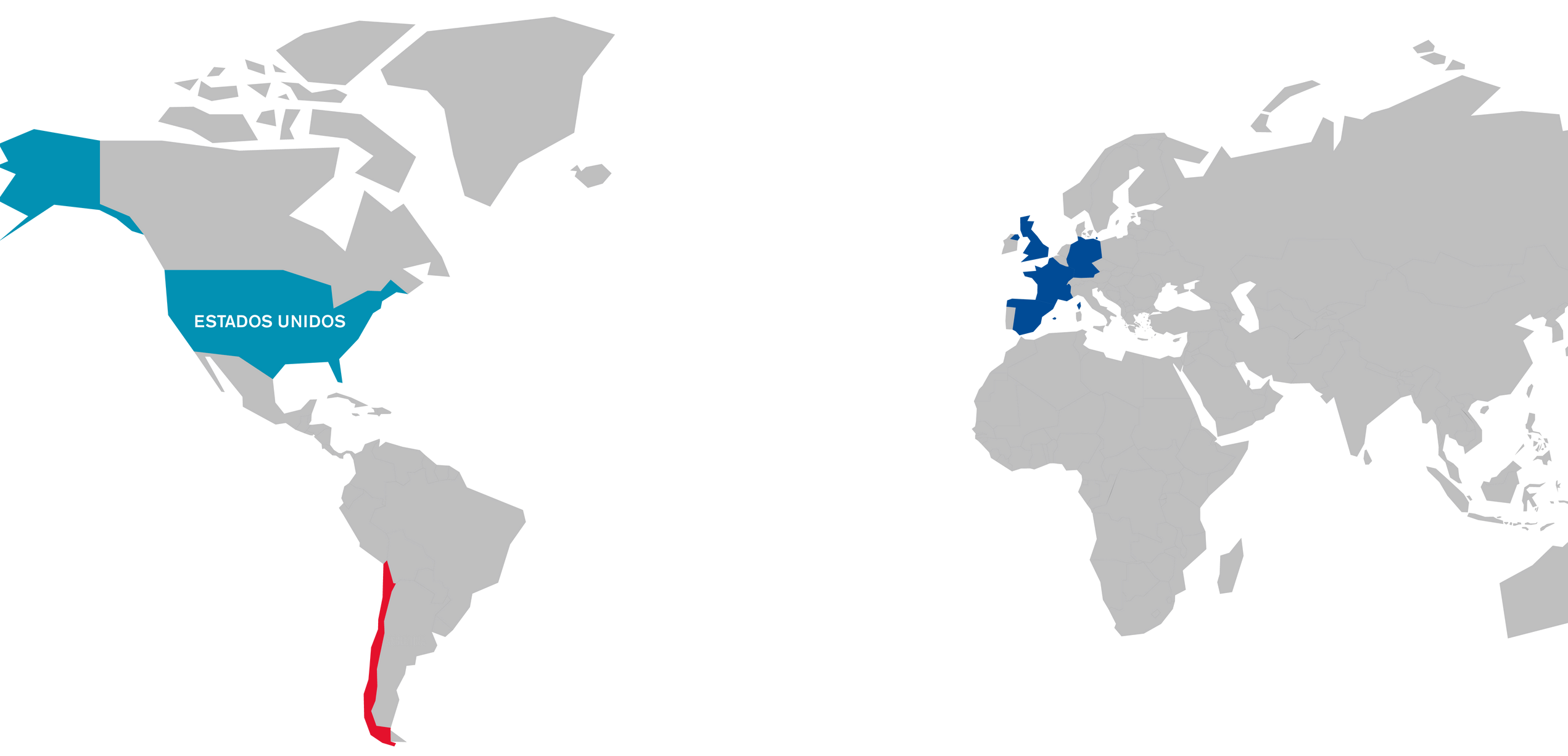 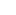 367K
316K
301K
225K
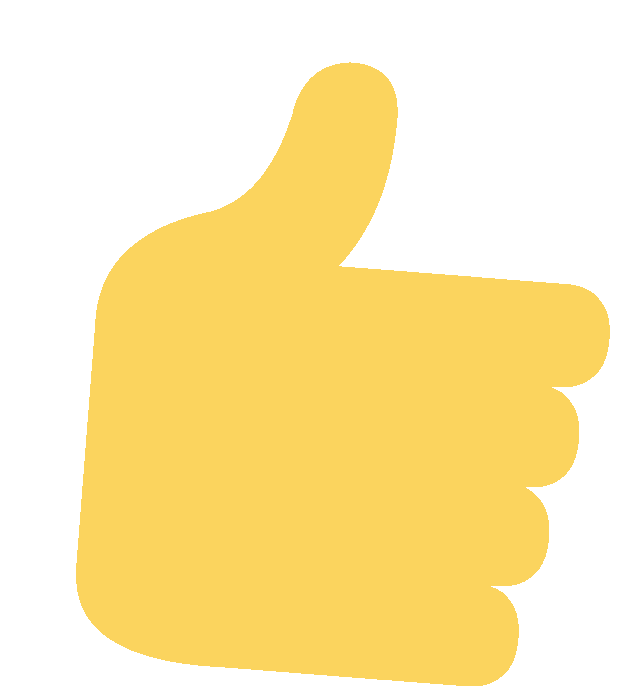 Llegadas
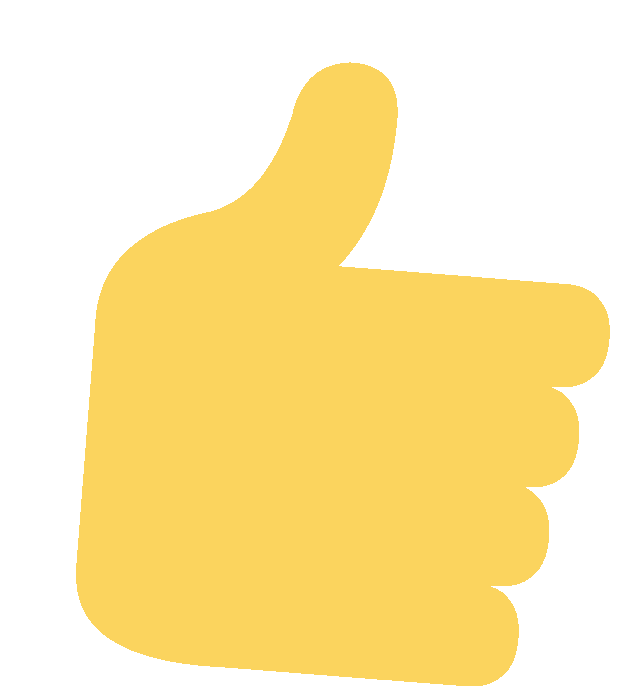 Divisas
EUROPA
EEUU	UE
EEUU	UE
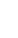 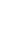 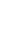 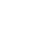 20
Europa como mercado integrado es más atractivo que Estados Unidos...
Estacionalidad*
14
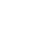 0,37
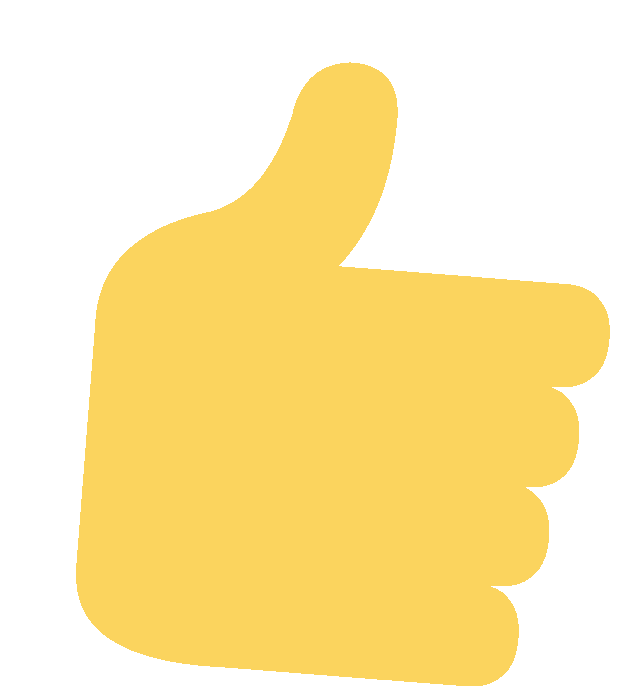 0,36
Estadia
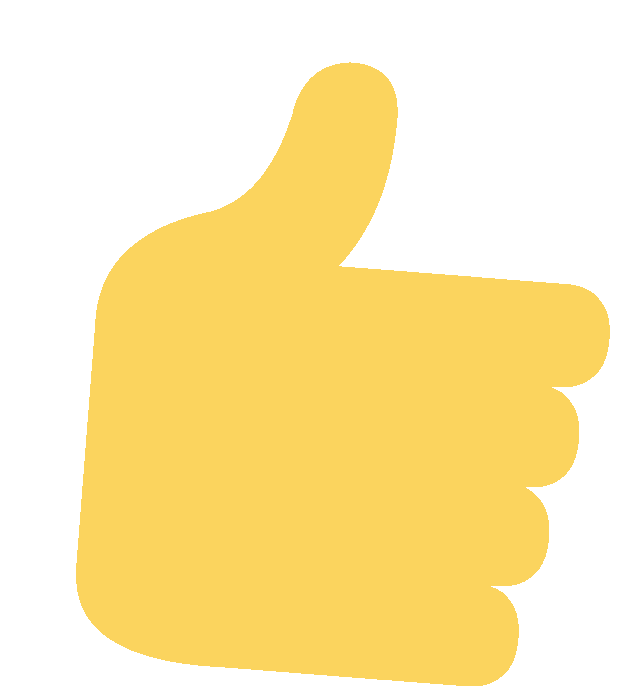 CHILE
EEUU	UE
EEUU	UE

*Gini index: A menor valor mejor situación
Nuevo Plan de Marketing Turístico Internacional de Chile · 2023/2027
I 09
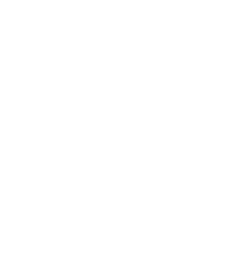 04. Situación de mercados
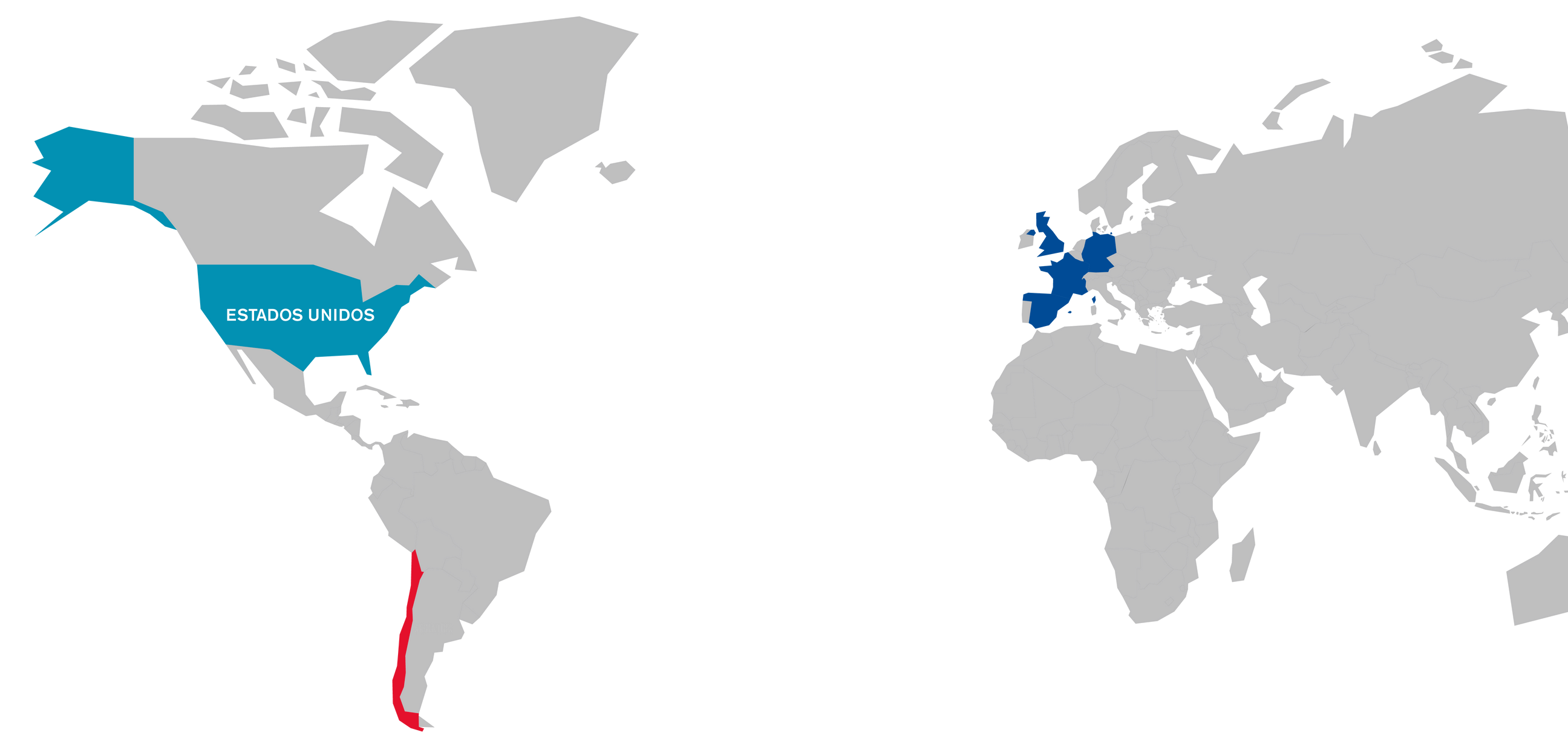 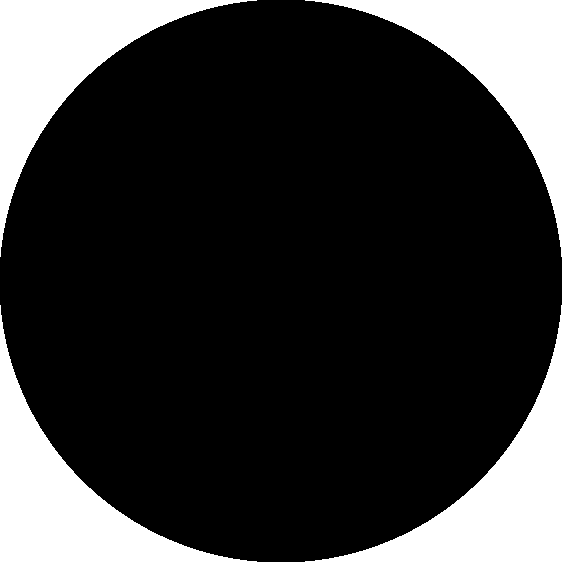 Europa
28
VUELOS POR SEMANA
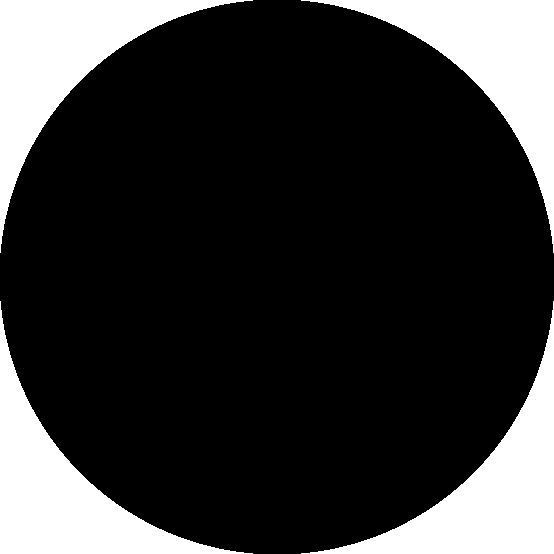 EEUU
50
VUELOS POR SEMANA
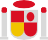 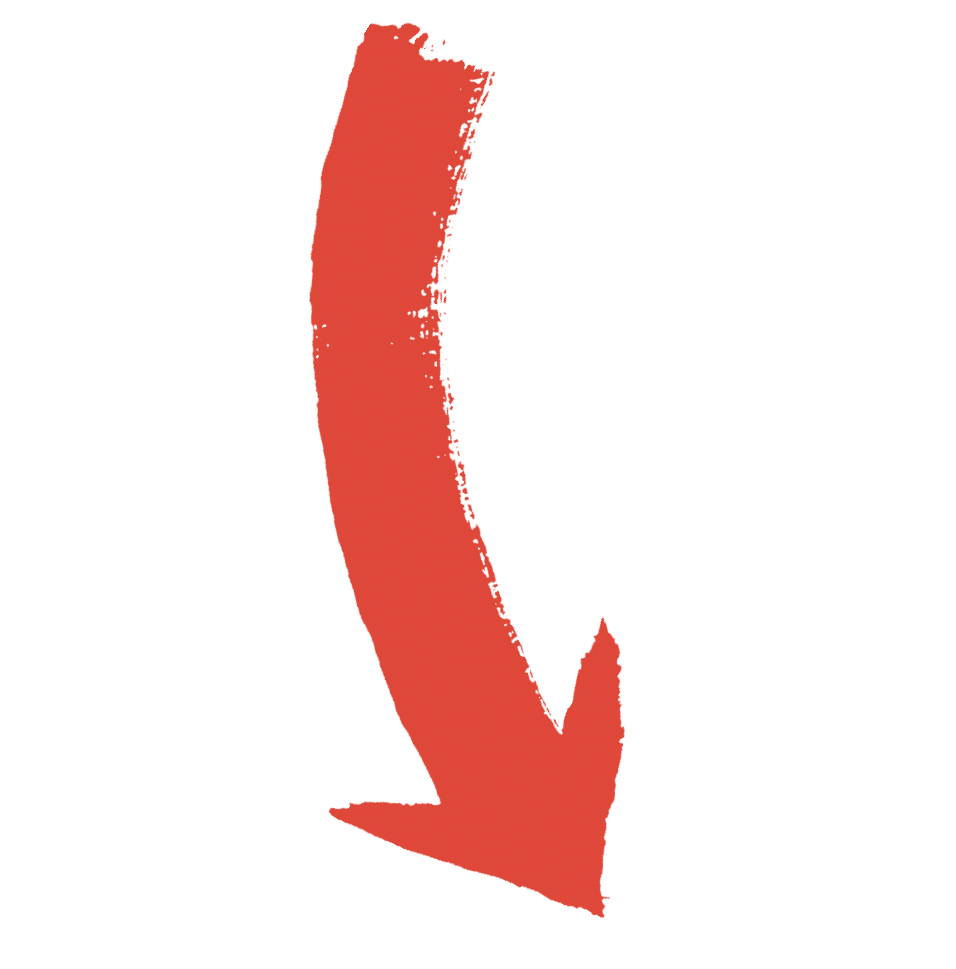 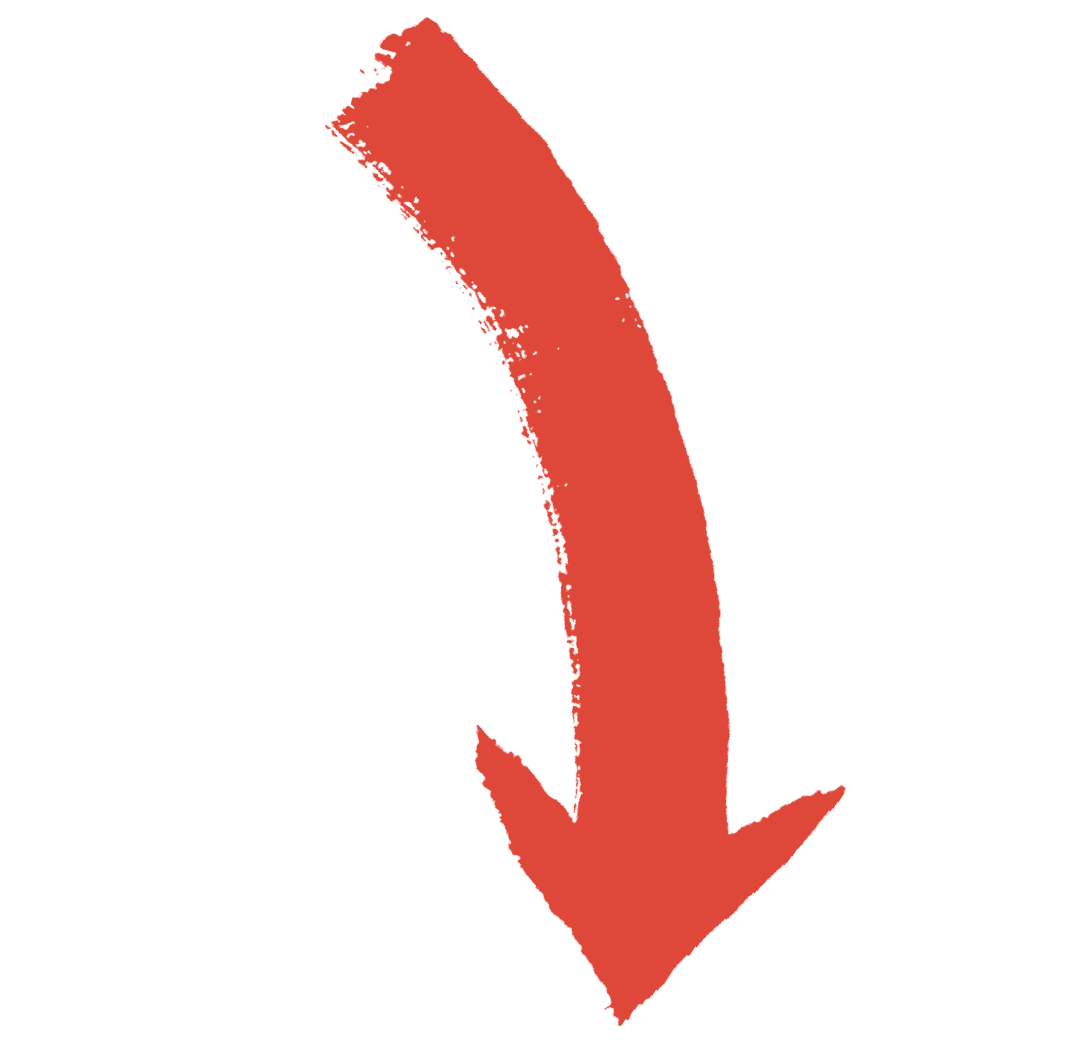 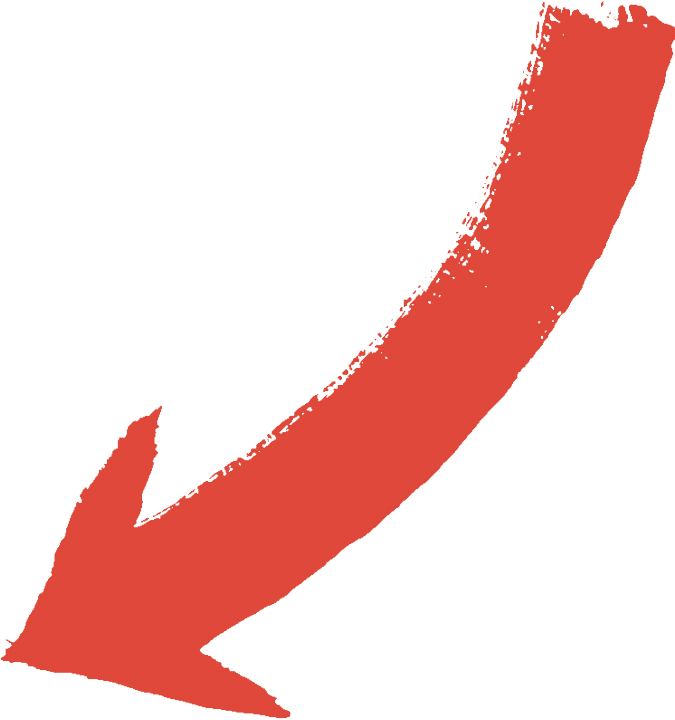 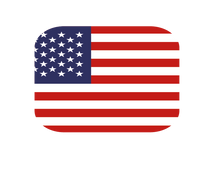 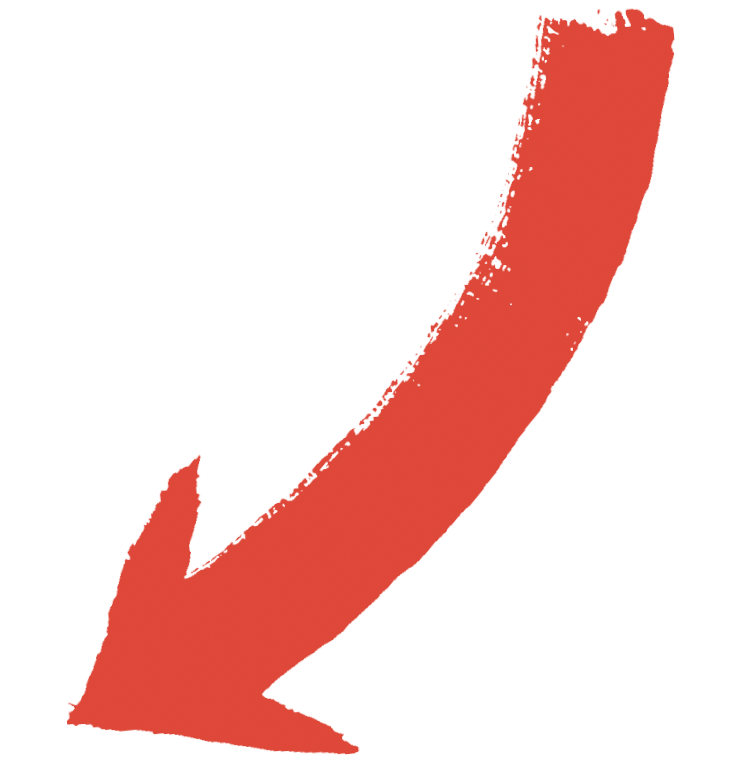 Sin embargo Europa tiene menos conectividad respecto a Estados Unidos
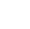 CHILE
Nuevo Plan de Marketing Turístico Internacional de Chile · 2023/2027
I 10
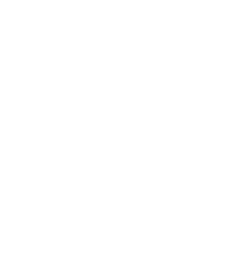 04. Situación de mercados
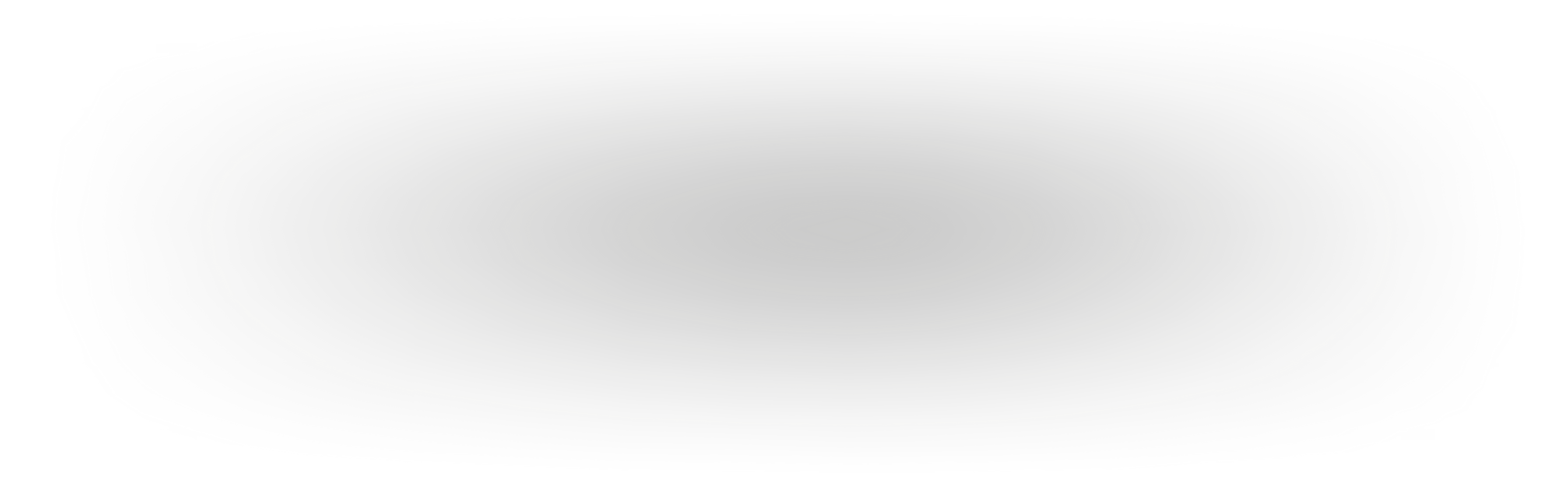 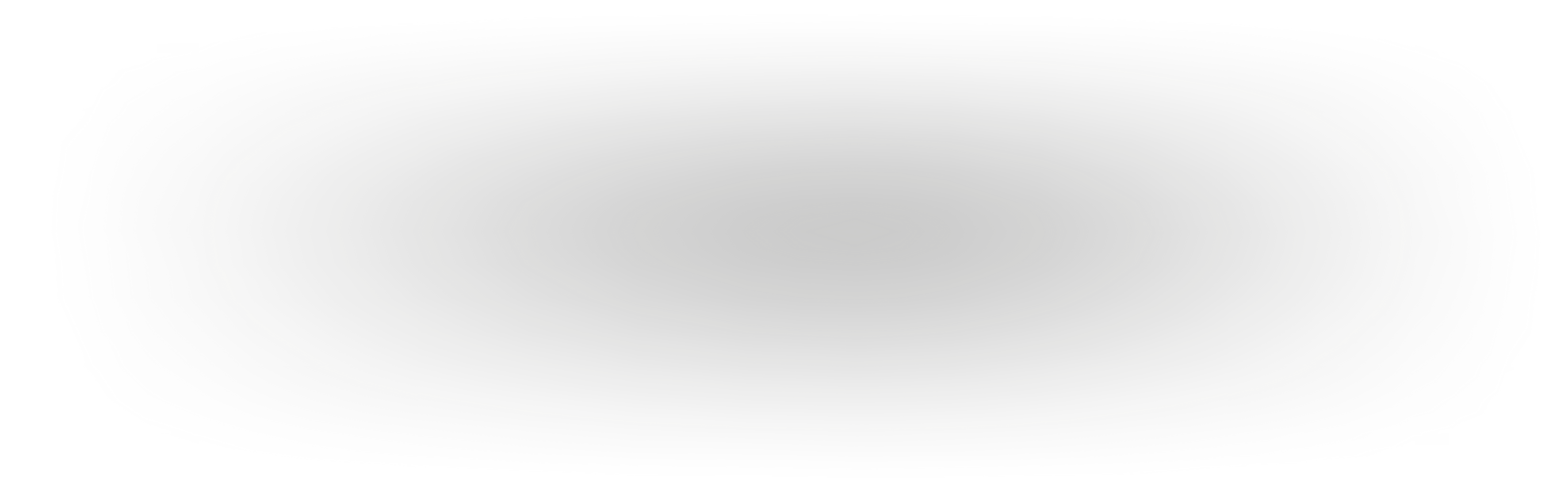 Todos los mercados viajan en verano
VERANO
Llegadas en verano a Chile
INVIERNO
Llegadas en invierno a Chile
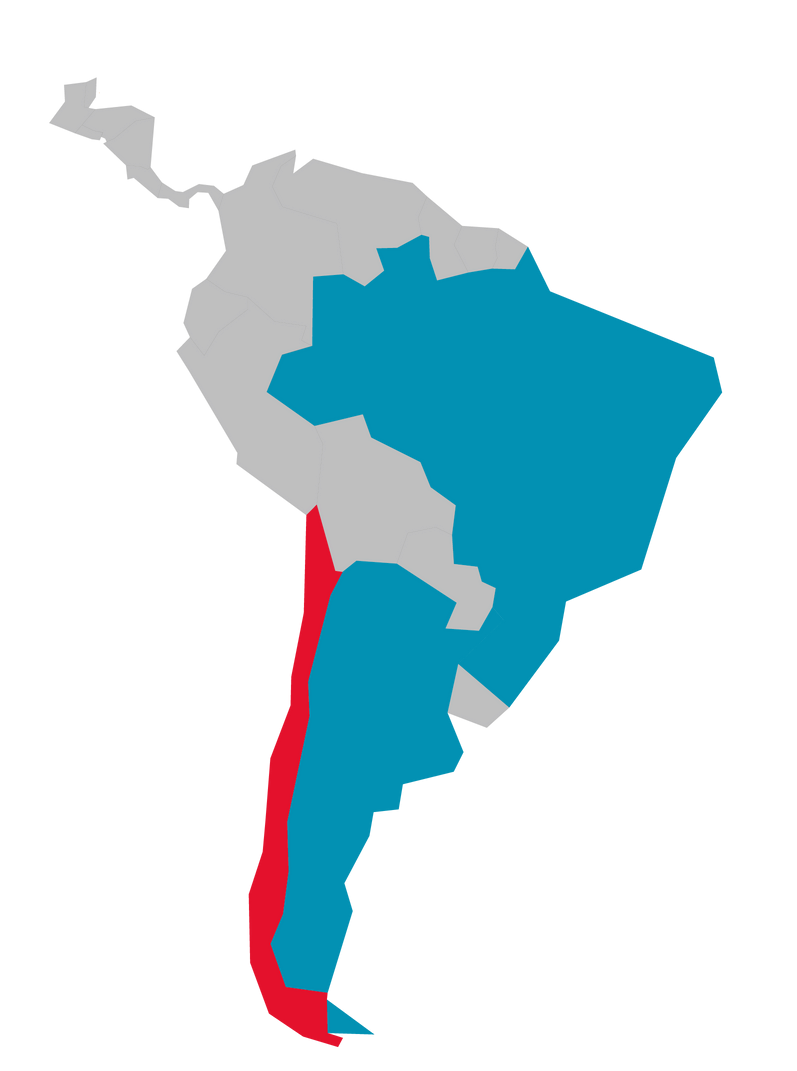 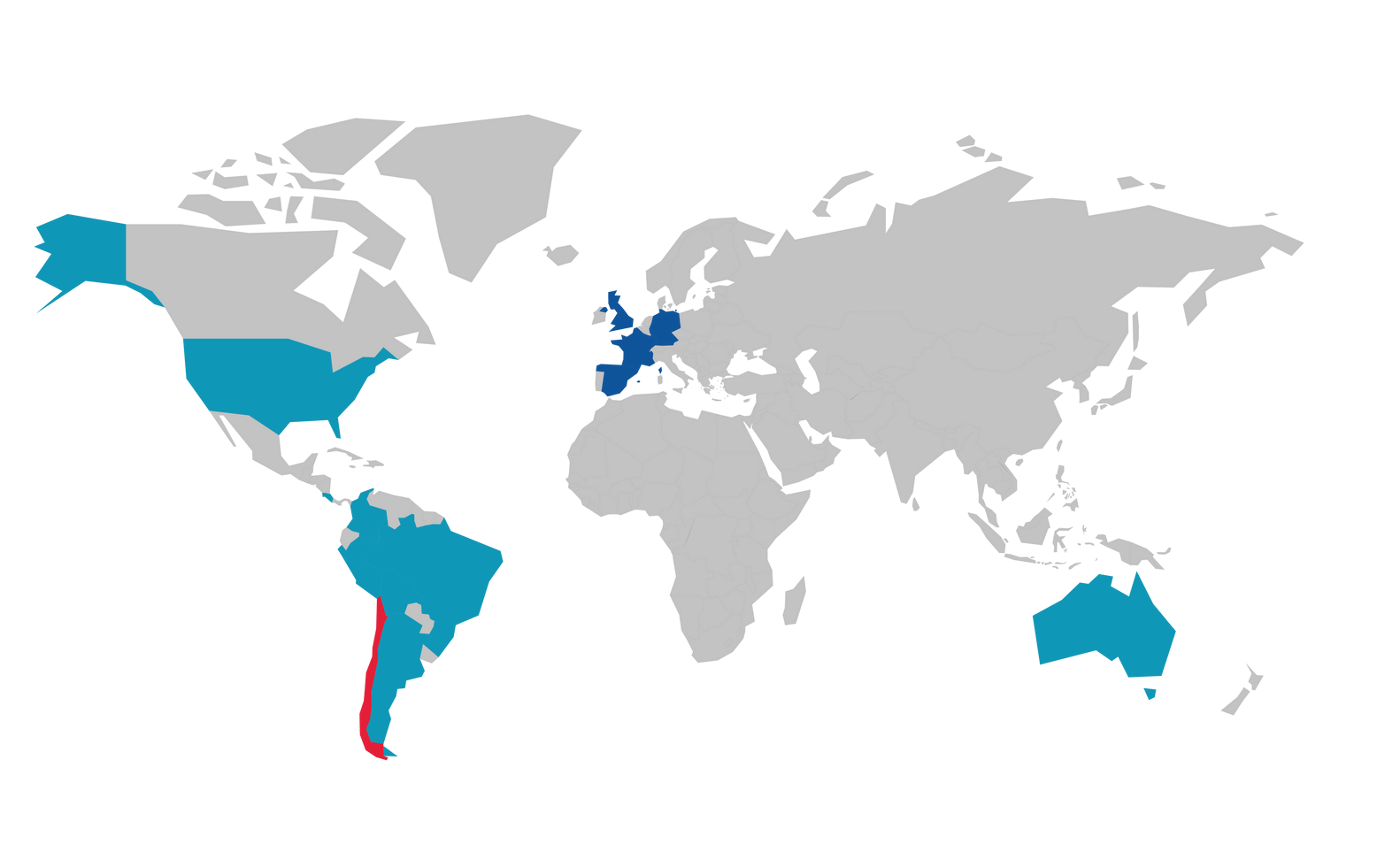 Mercados regionales y limítrofes ayudan a desestacionalizar y distribuir
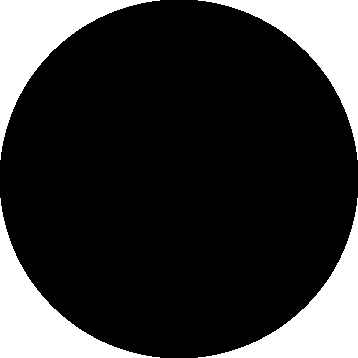 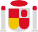 Alemania España Francia UK
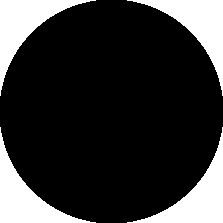 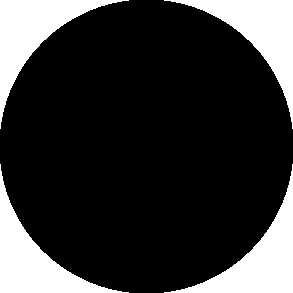 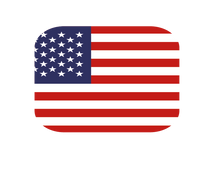 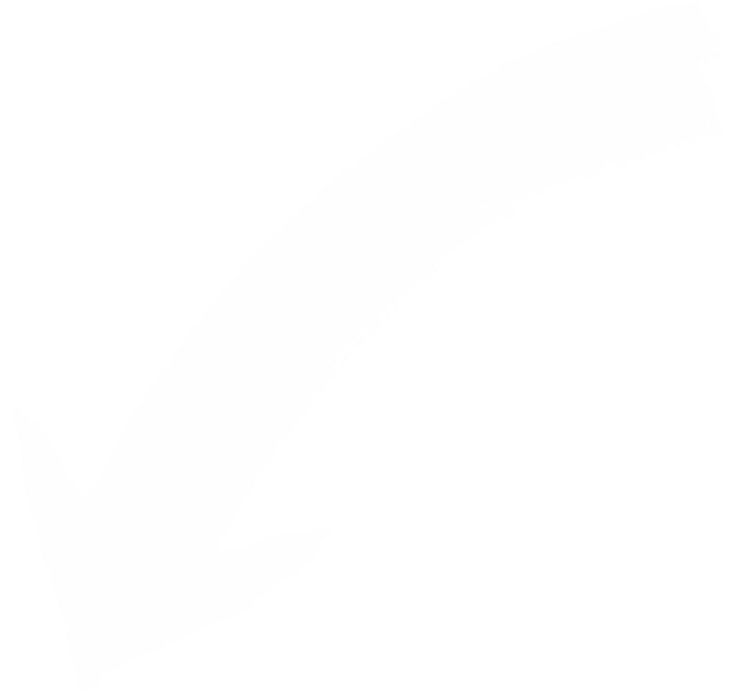 USA
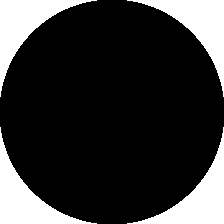 Brasil
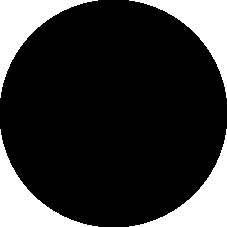 Colombia
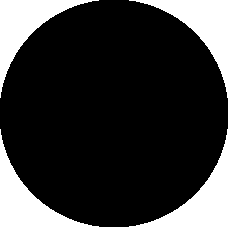 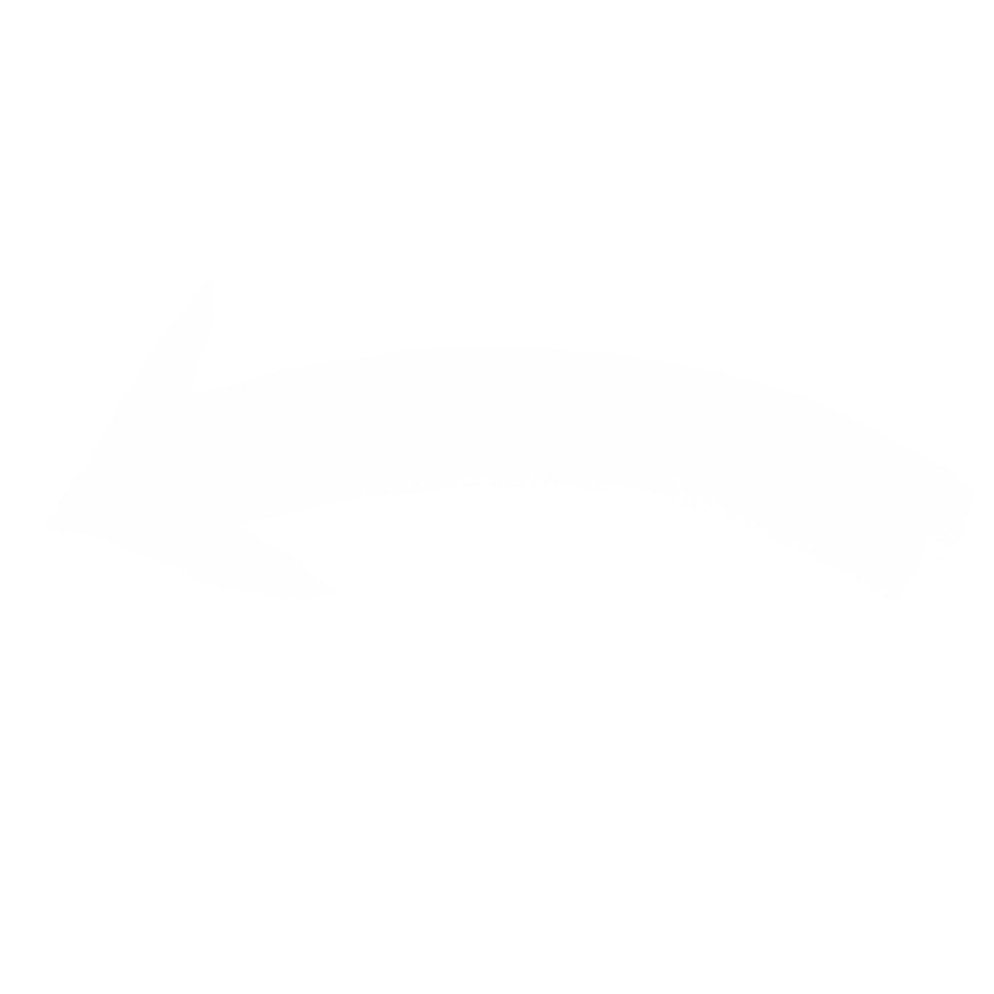 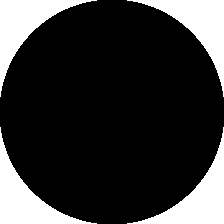 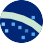 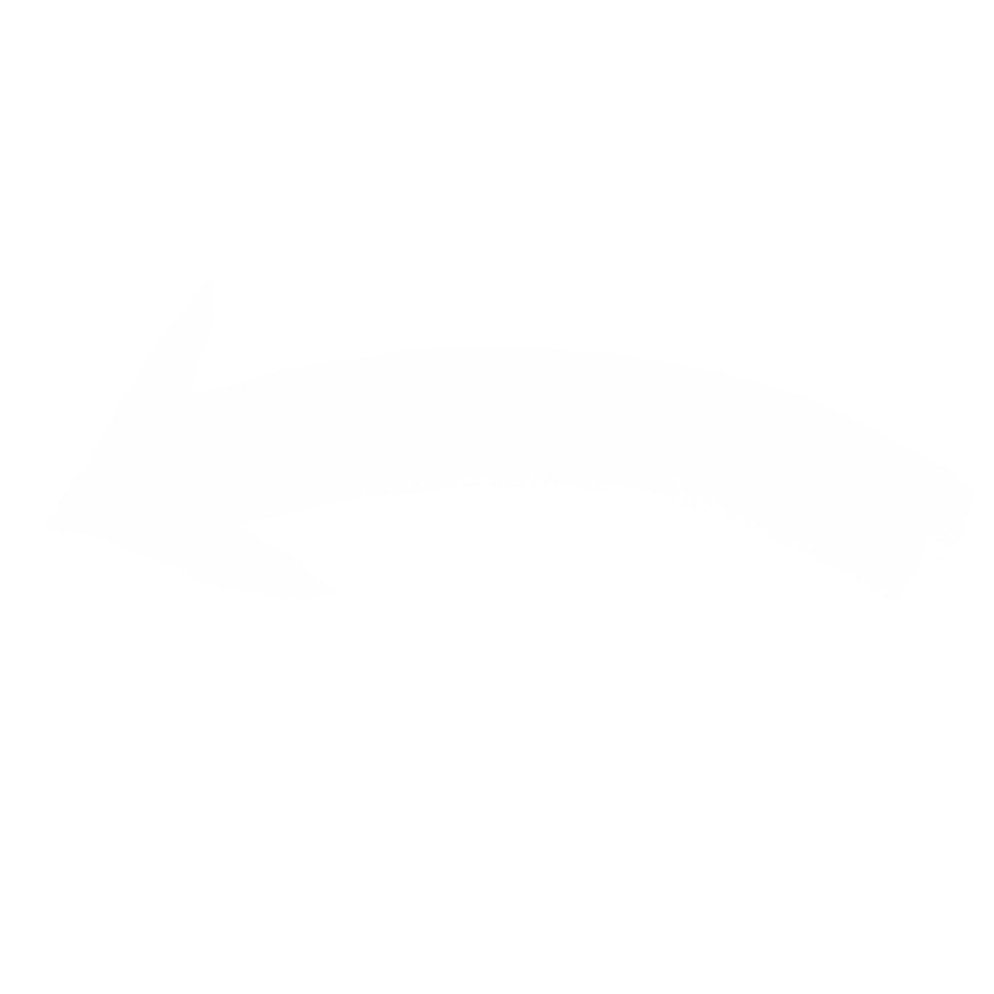 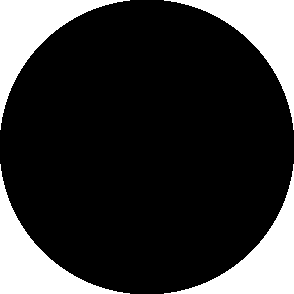 Brasil
Perú
Australia
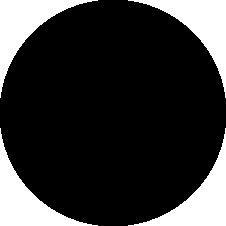 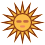 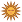 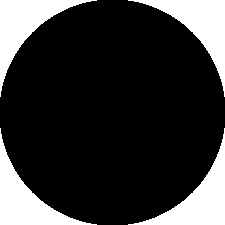 CHILE
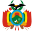 Argentina
CABA
CHILE
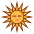 Bolivia
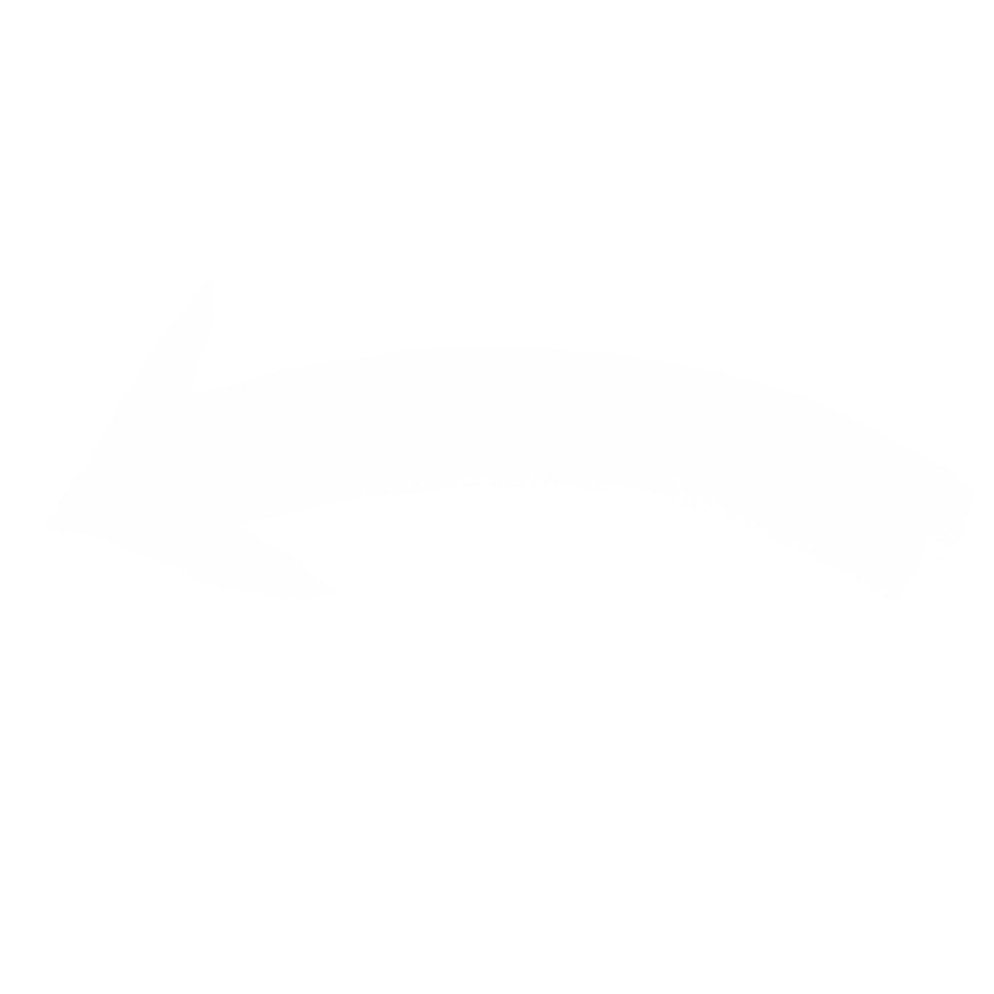 Argentina
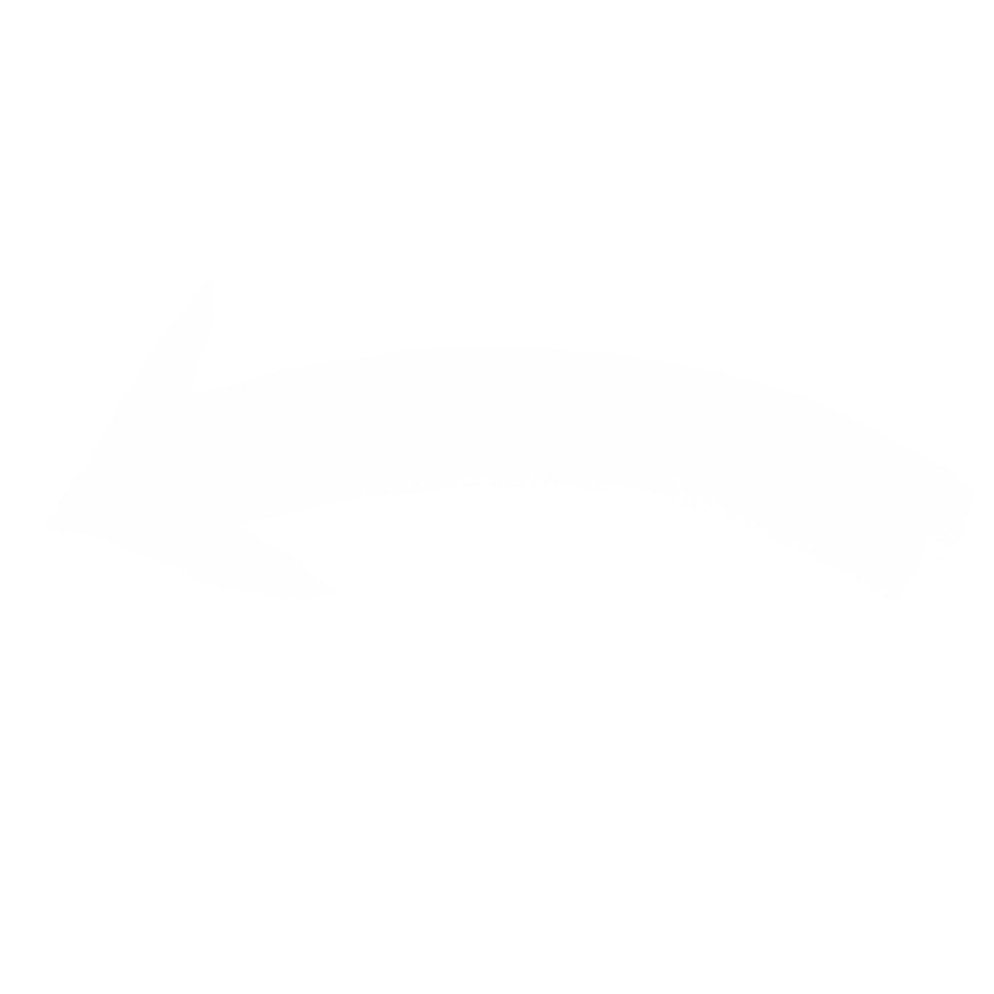 Nuevo Plan de Marketing Turístico Internacional de Chile · 2023/2027
I 11
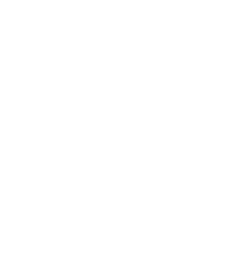 04. Tendencias
01.
La oferta turística de Chile encaja con las nuevas necesidades de segmentos:
02.
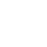 Aumento $
=
Alta Distancia
Foco Segmento
UPSCALE
Actividades al aire libre Lugares remotos Actividad física, etc.
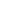 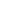 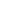 Energía
Combustible
Inflanción
05.
Tendencias digitales evolucionan la forma de promocionar el turismo (metaverso, Google My Maps, Inteligencia Artificial – ChatGPT, NFTs)
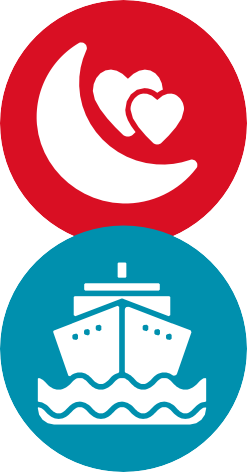 03.
Oportunidad de captar segmentos upscale de grandes capitales sudamericanas (Buenos Aires, Lima, Bogotá, otros de Brasil etc.)
04.
Crecimiento de segmentos de honeymooners
y cruceristas de exploración
Nuevo Plan de Marketing Turístico Internacional de Chile · 2023/2027
I 12
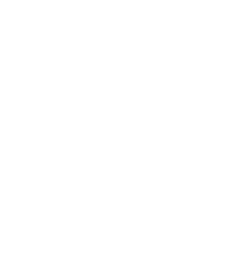 05. Imagen y posicionamiento de Chile
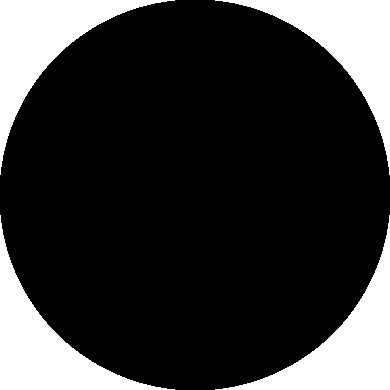 Oportunidades
Amenazas
Debilidades
Fortalezas
Agregar un baseline a la marca gráfica turística
Posicionamiento internacional consolidado en:
Principales barreras para viajar a Chile:
Desconocimiento de destinos emergentes en mercados lejanos

Percepción de destino
complejo a visitar

Bajos presupuestos para promoción turística en comparación a competidores
Posicionamiento emergente de la astronomía y la ruta de los parques Patagonicos
Naturaleza y aventura Parques naturales Hiking, trekking
Vino
Precio Distancia Conectividad
Generar itinerarios
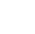 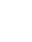 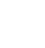 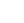 Nuevo Plan de Marketing Turístico Internacional de Chile · 2023/2027
I 13
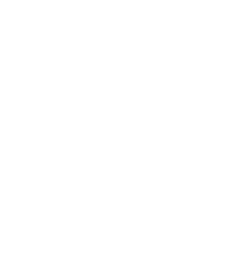 06. Oferta para marketing
Posicionados
Emergente
Desafíos y oportunidades
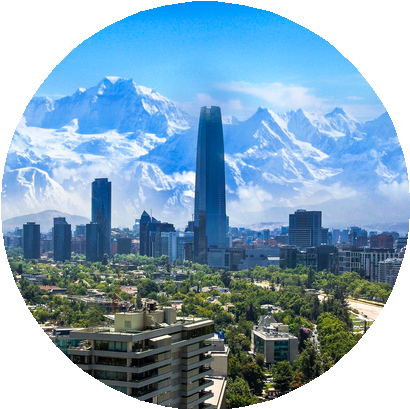 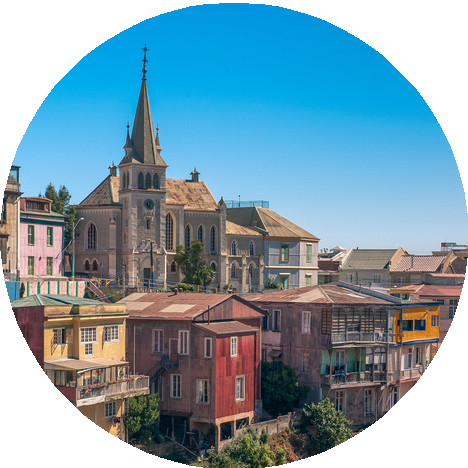 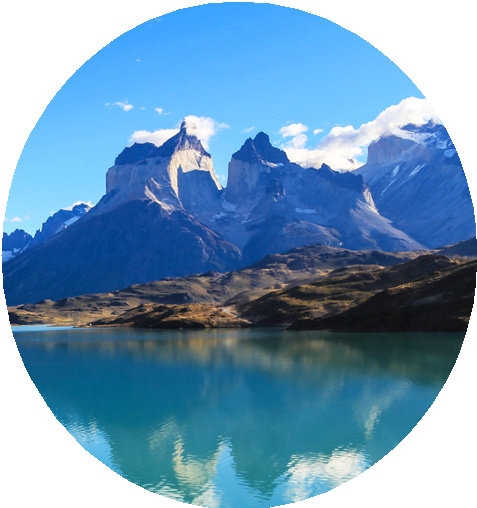 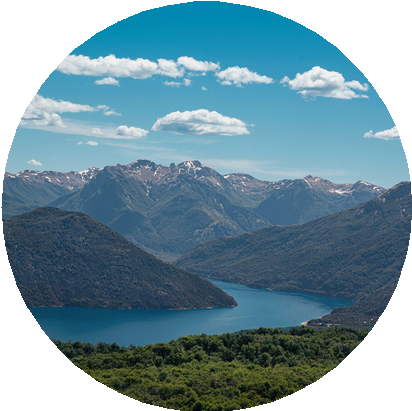 +
Santiago
Valparaíso
Torres de Paine
Ruta Parques Patagonicos
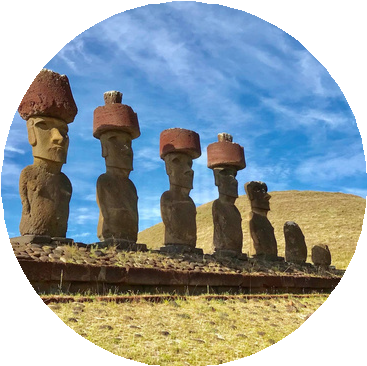 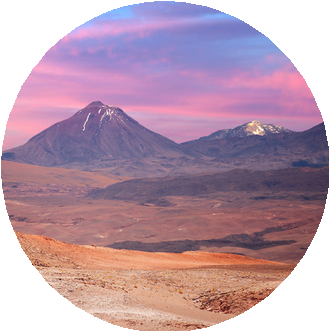 DESTINOS
Posicionamiento
NATURALEZA Y AVENTURA EN PARQUES NACIONALES
Rapa Nui
Atacama
Posicionados
Mercados
Emergentes
Desarrollo de producto
EXPERIENCIAS
Lejanos
Aventura deporte
Naturaleza
Vino y gastronomía
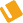 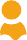 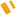 Necesidad de rutas de nivel exportable internacional
Astronomía
Cruceros de expedición
Termas
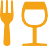 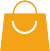 Regionales
Vino y gastronomía
Vida urbana
Ski
Compras
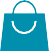 Limítrofes
Compras
Playa
Nuevo Plan de Marketing Turístico Internacional de Chile · 2023/2027
I 14
Estrategia
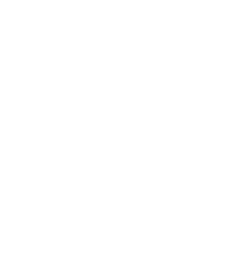 01. Plan de marketing turístico internacional
MAYOR CONTRIBUCIÓN DEL TURISMO RECEPTIVO A LA ECONOMÍA DE CHILE
DISTRIBUIR IMPACTO POSITIVO
Objetivo medio-largo plazo (+5 años)
RECUPERAR VOLUMEN
AUMENTAR IMPACTO POSITIVO
Objetivo medio plazo (año 3-5)
Objetivo inmediato (año 1-2)
Recuperar...
Promocionar...
OBJETIVOS
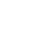 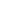 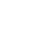 Aumentar gasto
promedio:
Conectividad
Awareness e imagen
Trade
Nuevos destinos
Turismo contra-estacional
Madurar oferta (área desarrollo)
Promocionar experiencias Captar mercados Segmentos upscale
Nuevo Plan de Marketing Turístico Internacional de Chile · 2023/2027
I 16
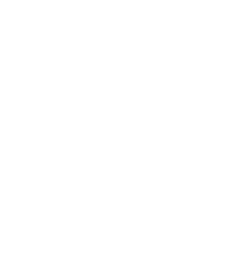 01. Plan de marketing turístico internacional
MAYOR CONTRIBUCIÓN DEL TURISMO RECEPTIVO A LA ECONOMÍA DE CHILE
DISTRIBUIR IMPACTO POSITIVO
Objetivo medio-largo plazo (+5 años)
RECUPERAR VOLUMEN
AUMENTAR IMPACTO POSITIVO
Objetivo medio plazo (año 3-5)
Objetivo inmediato (año 1-2)
PILARES ESTRATÉGICOS
Ser audaces
Ser simples
Ser innovadores
Ser efectivos y eficientes
Ser específicos
Decisiones nuevas, trabajar juntos, tolerar el cambio
Facilitar al viajero la comprensión y su viaje a Chile
Hacer las cosas de forma diferente y aprovechar tendencias
Optimizar resultados con pocos recursos
Personalizar mensajes concretos para nuestros viajeros
Nuevo Plan de Marketing Turístico Internacional de Chile · 2023/2027
I 17
¿Cómo recuperar volumen?
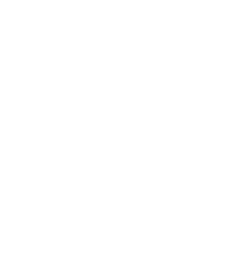 02. ¿Cómo recuperar volumen?
01	Desarrollo del branding turístico de Chile
Conceptos de branding
estratégico a largo plazo
Definir baseline
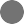 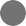 Ejemplos
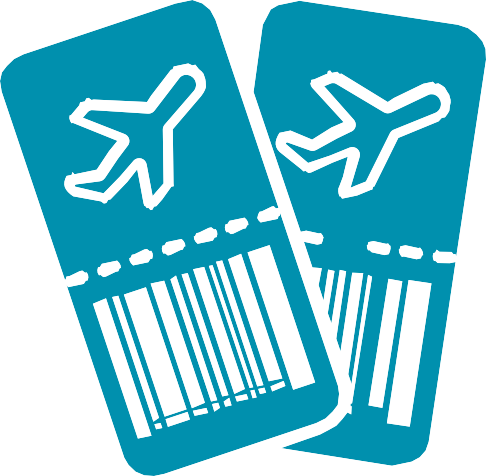 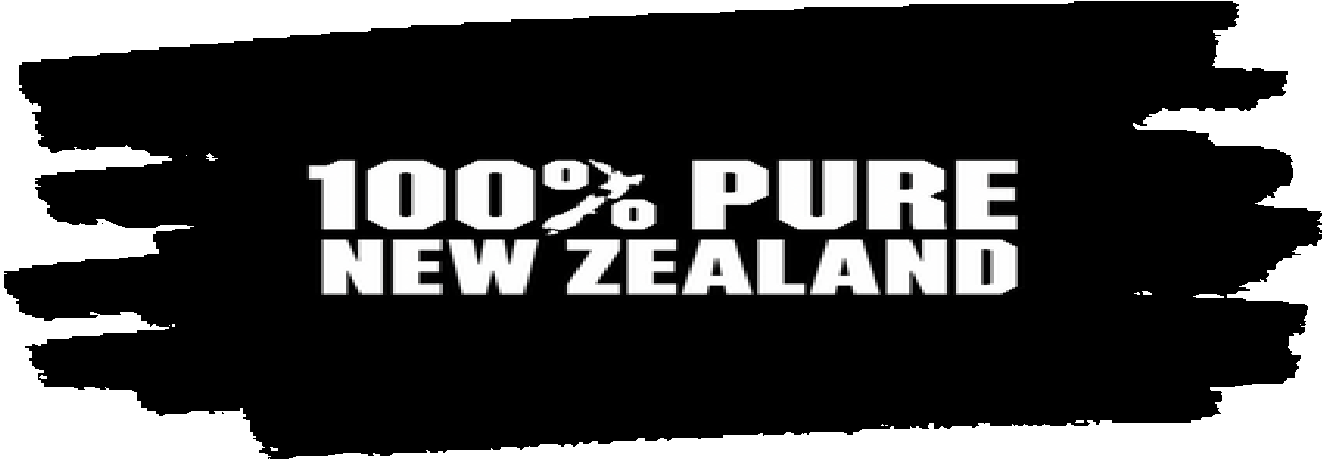 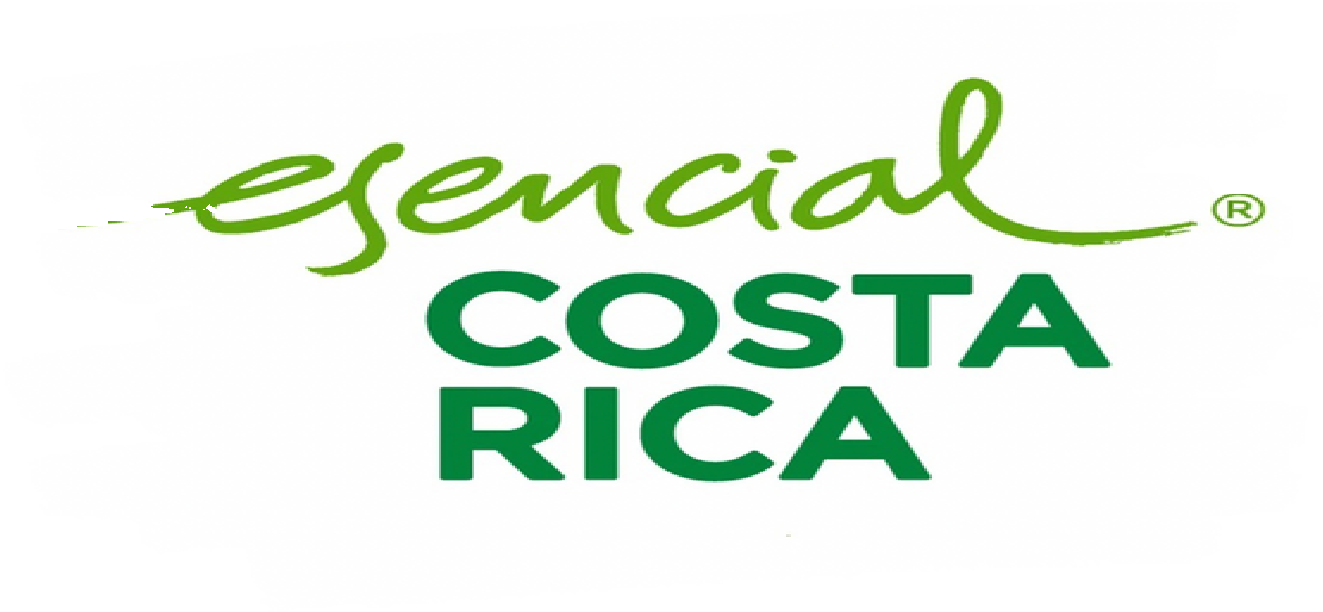 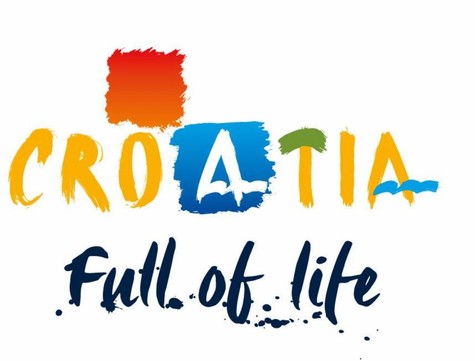 Nuevo Plan de Marketing Turístico Internacional de Chile · 2023/2027
I 19
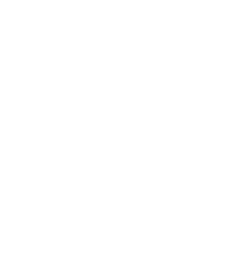 02. ¿Cómo recuperar volumen?
01	Desarrollo del branding turístico de Chile
Simplificar y facilitar nombres de destinos y experiencias (autoexplicativos)
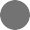 Nombre actual
Nombre propuesto
Nombre actual
Nombre propuesto
CENTRO, SANTIAGO, Y VALPARAÍSO
SANTIAGO, VALPARAÍSO & WINE EXPERIENCE
NATURALEZA
NATURALEZA Y
PARQUES NACIONALES
EXPERIENCIA
DESTINO
SUR, LAGOS Y VOLCANES
BOSQUES, LAGOS, Y VOLCANES
CULTURA
CULTURA, PATRIMONIO UNESCO Y TURISMO INDIGENA
Nuevo Plan de Marketing Turístico Internacional de Chile · 2023/2027
I 20
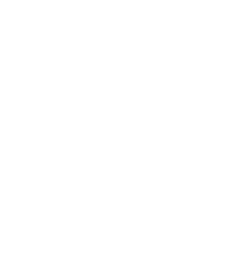 02. ¿Cómo recuperar volumen?
02	Estrategia comercialización, promoción, capacitación
FOCO
MERCADOS
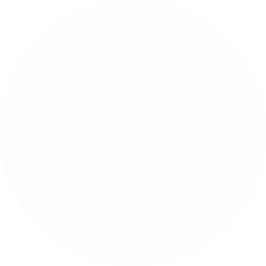 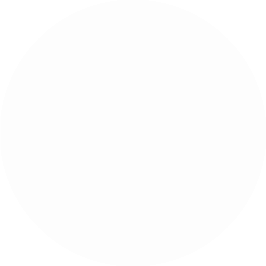 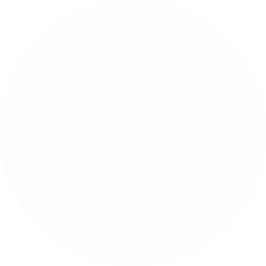 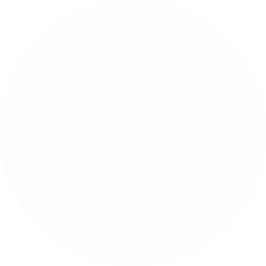 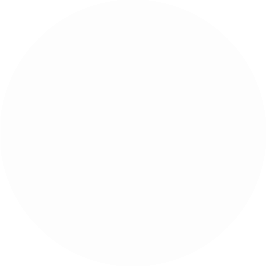 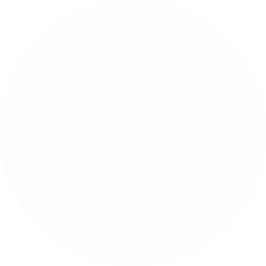 B2B
B2C
FORTALECER EL "TRADE"
AWARENESS Y APOYO AL "TRADE"
ESTRATEGIA 360º
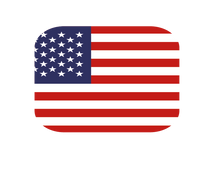 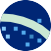 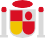 · RRPP > GENERAR AWARENESS
Brasil
España
Alemania
Reino Unido
EEUU
Francia
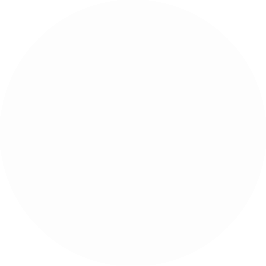 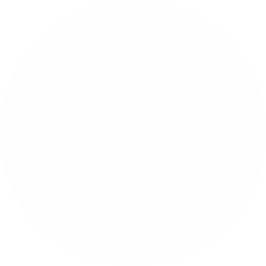 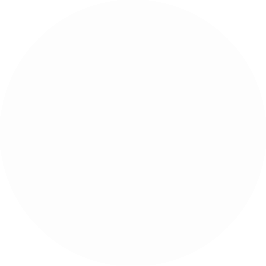 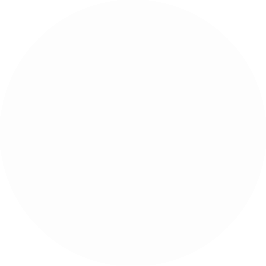 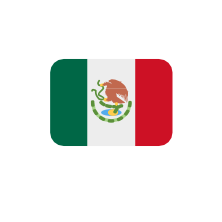 ESTRATEGIA
90º
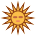 · B2B Y "CALL TO ACTION"
CABA
Australia
México
Colombia
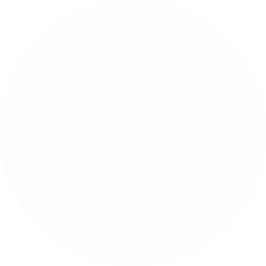 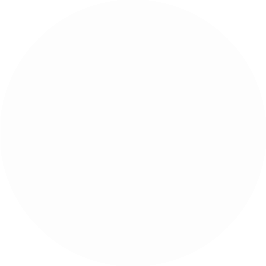 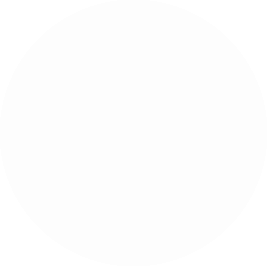 LIMÍTROFES INMEDIATOS
COOPERACIÓN CON REGIONES
MANTENIMIENTO VOLUMEN Y DISTRIBUCIÓN TERRITORIAL
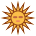 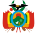 Argentina
Perú
Bolivia
Nuevo Plan de Marketing Turístico Internacional de Chile · 2023/2027
I 21
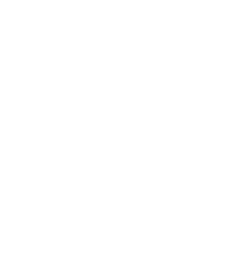 02. ¿Cómo recuperar volumen?
Cambio de formatos promocionales y foco en soporte al canal comercial (trade)
03
¿Cuáles son los principios de trabajo?
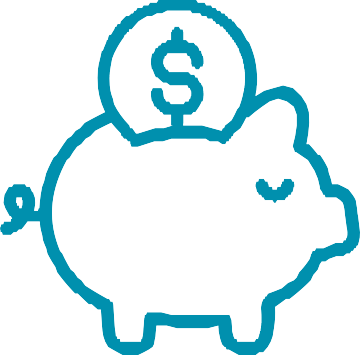 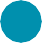 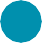 Optimizar costos
Aumentar participación del trade
Nuevo Plan de Marketing Turístico Internacional de Chile · 2023/2027
I 22
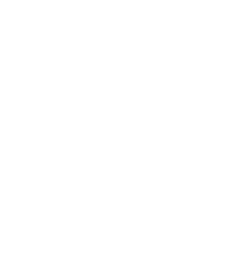 02. ¿Cómo recuperar volumen?
Cambio de formatos promocionales y foco en soporte al canal comercial (trade)
03
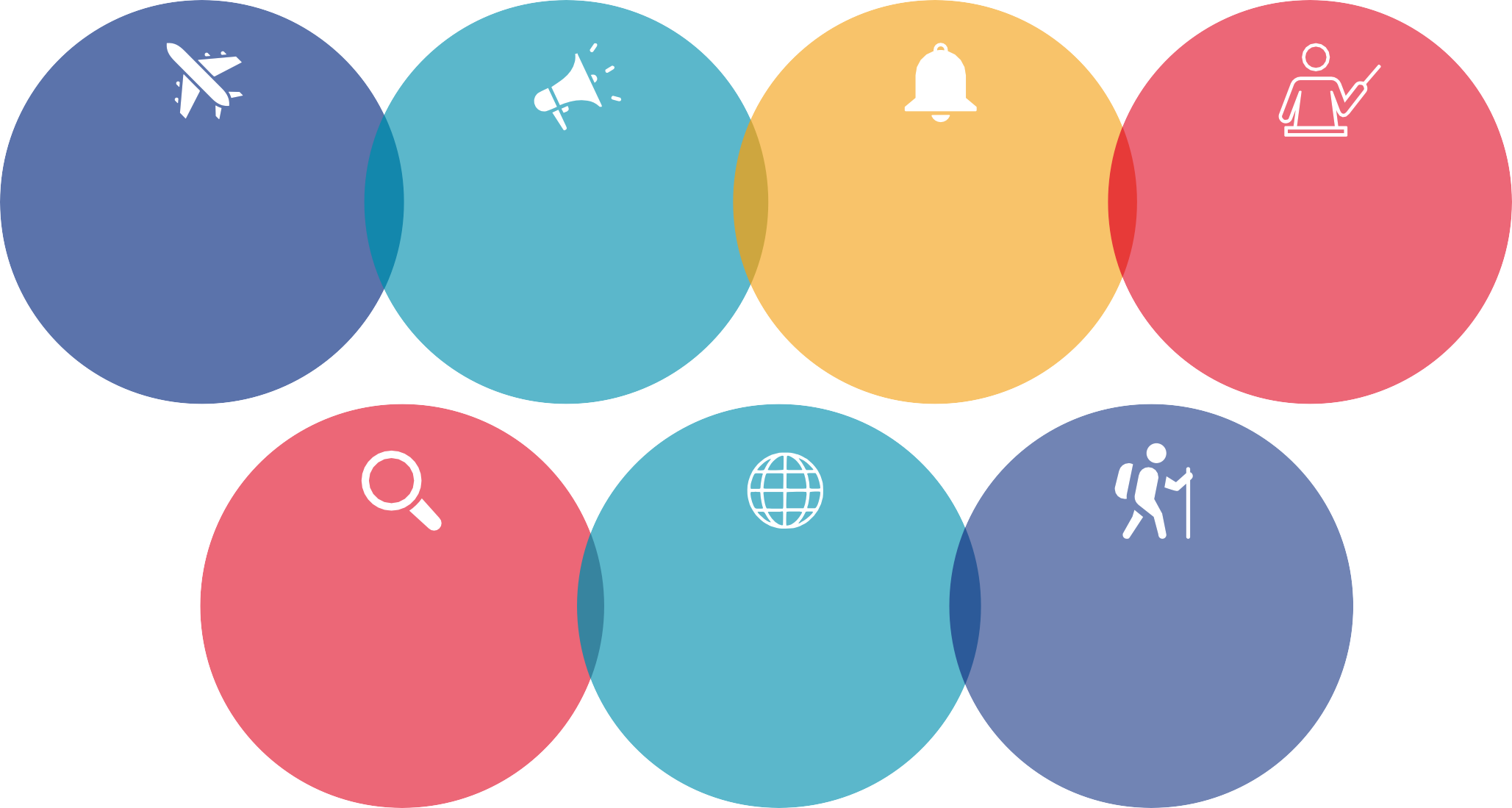 Fam trips, webinars, roadshows & workshops, ferias
Más campañas específicas (reducción campañas generales)
Capacitar al trade, en origen y en destino
Más press trips y reportajes especializados
¿Para qué acciones aplica?
Mensajes personalizados por mercado, segmento y canal
Propuestas atractivas: itinerarios, clubes y producto
Foco en canales de soporte a la comercialización
Nuevo Plan de Marketing Turístico Internacional de Chile · 2023/2027
I 23
¿Cómo aumentar el impacto positivo del turismo?
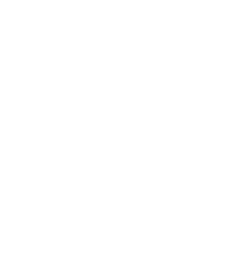 03. ¿Cómo aumentar el impacto positivo del turismo?
01

Involucrando al sector
público/privado
Nuevo Plan de Marketing Turístico Internacional de Chile · 2023/2027
I 25
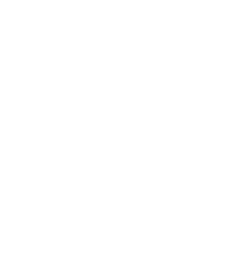 03. ¿Cómo aumentar el impacto positivo del turismo?
02

Canalizando la promoción hacia la comercialización:
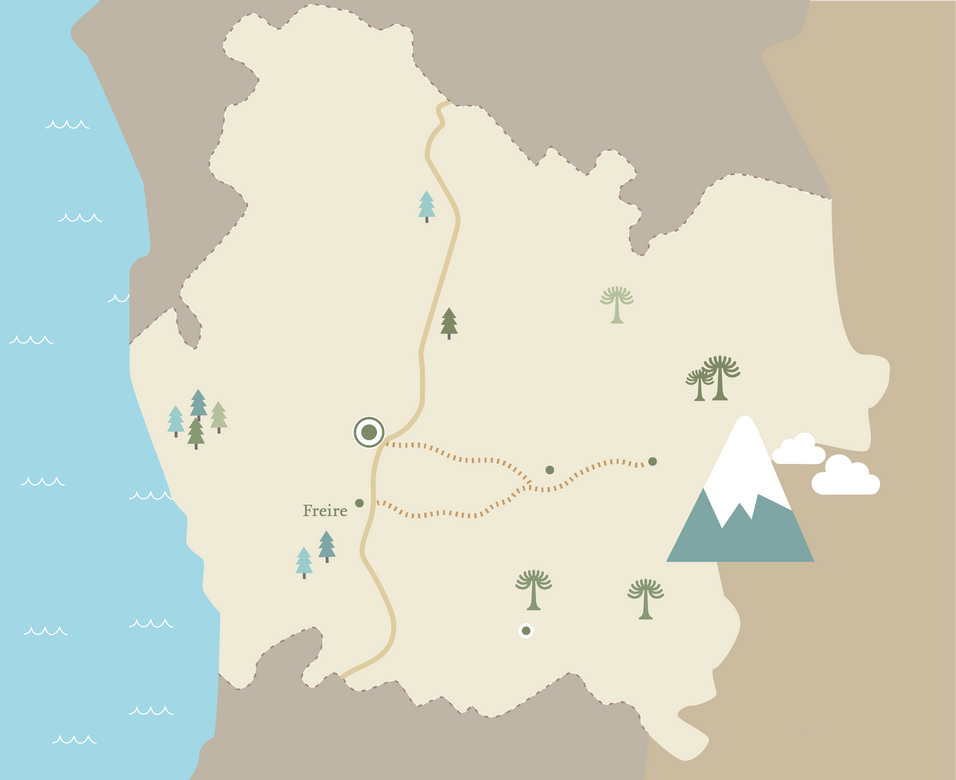 Itinerarios temáticos
Rutas turísticas
Clubes de producto
Travel planner digital
IA que estructure oferta de cada itinerario
Temuco
Milipeuco
Pucón
Nuevo Plan de Marketing Turístico Internacional de Chile · 2023/2027
I 26
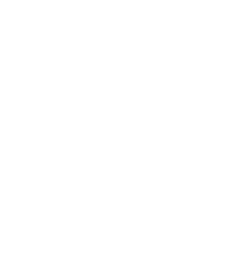 03. ¿Cómo aumentar el impacto positivo del turismo?
03	Unidad de inteligencia	de marketing turístico
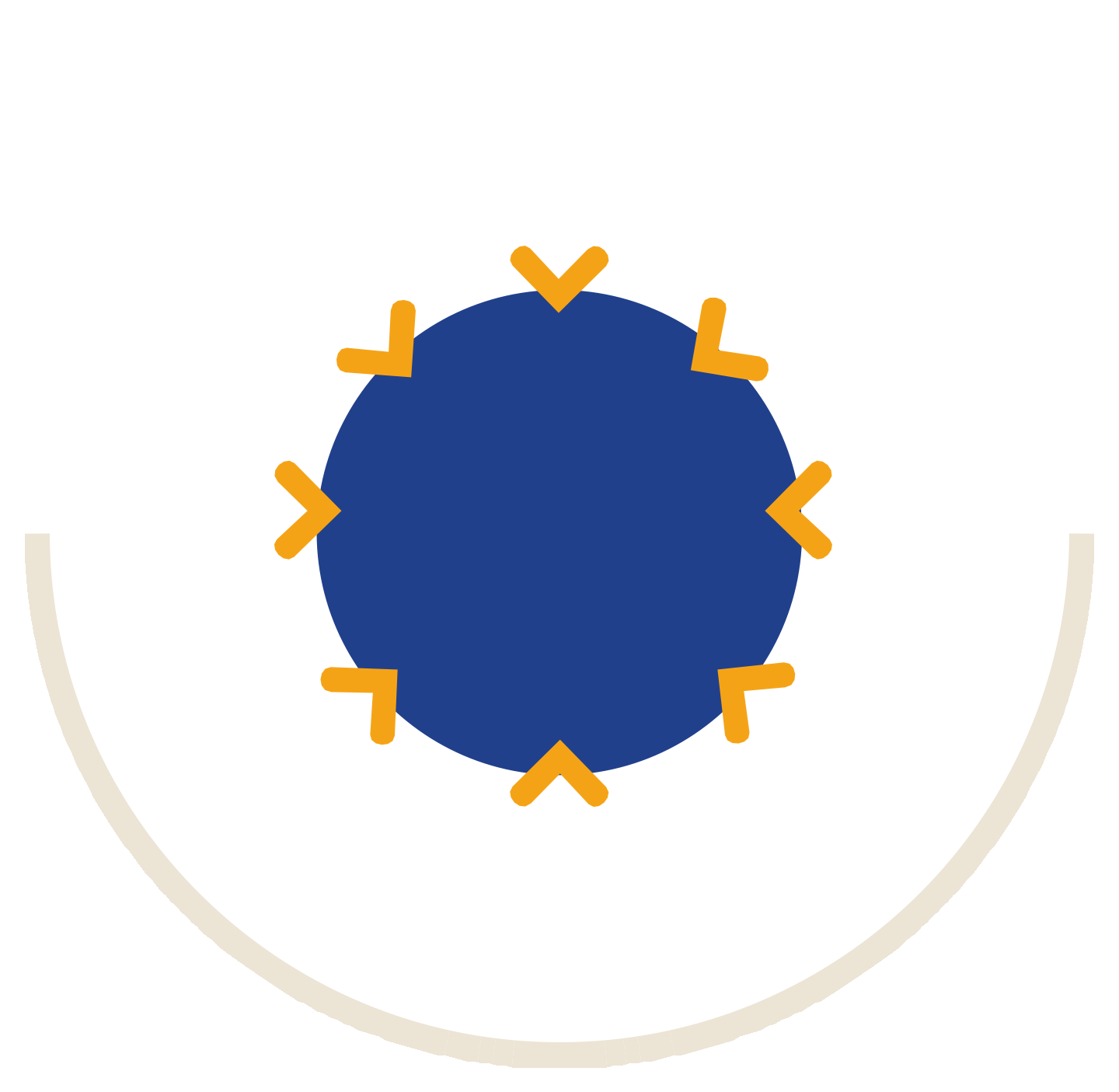 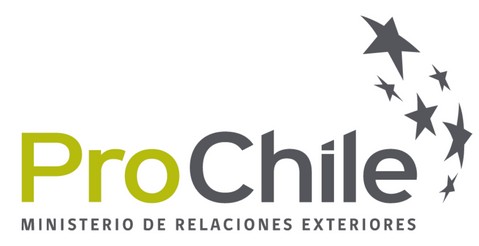 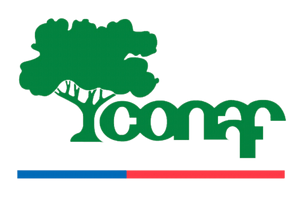 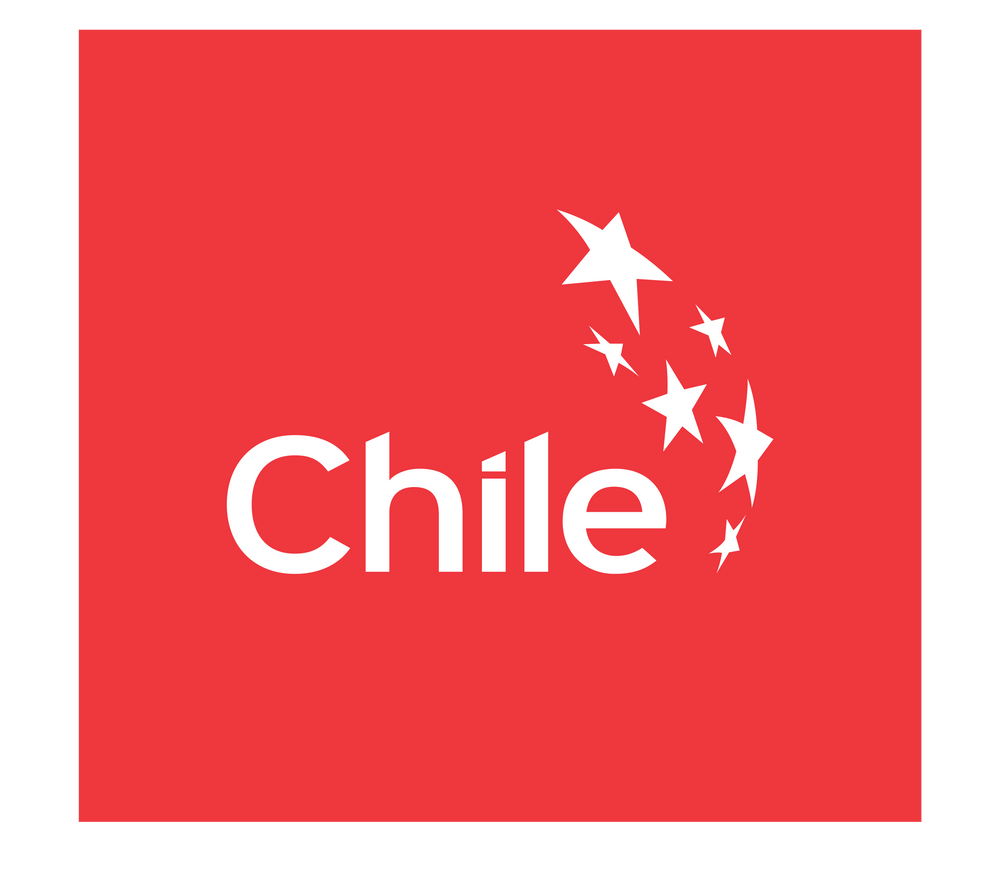 Inteligencia de mercados
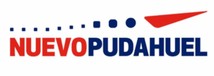 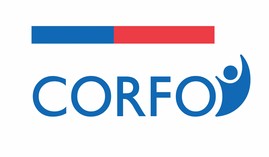 Ejemplos
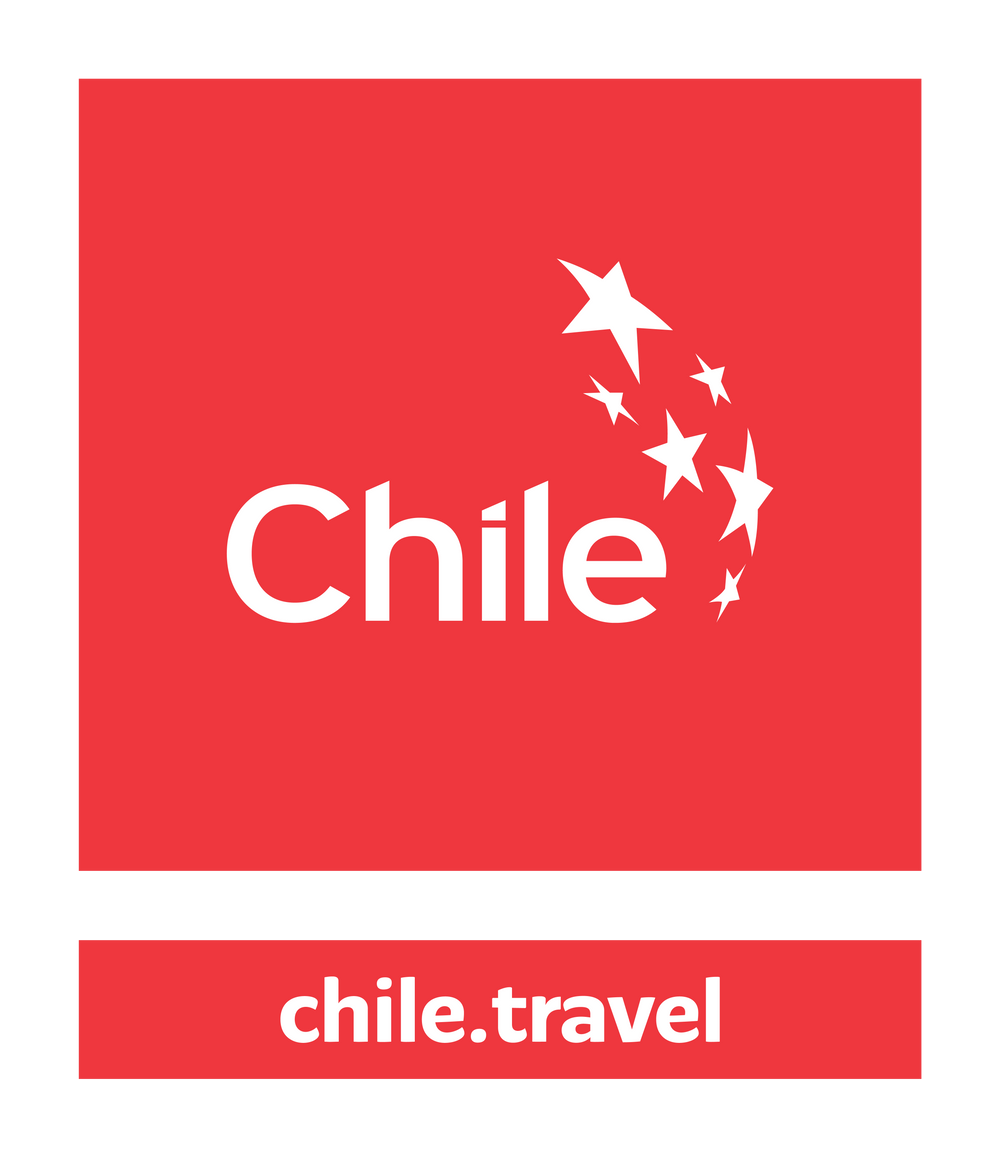 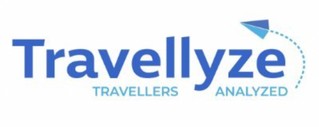 PPRR en origen Digital inputs Plataformas
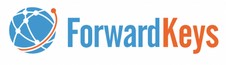 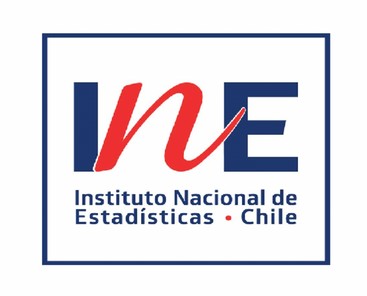 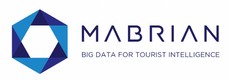 Nuevo Plan de Marketing Turístico Internacional de Chile · 2023/2027
I 27
¿Cómo distribuir el impacto positivo del turismo?
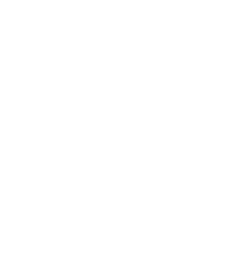 04. ¿Cómo distribuir el impacto positivo del turismo?
01
02
03
Cooperando con
las Regiones
Cooperando para
conectividad
Trabajando con organismos de posicionamiento internacional
Ejemplos
Ejemplos
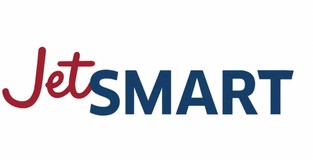 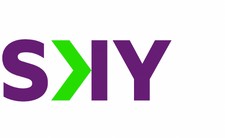 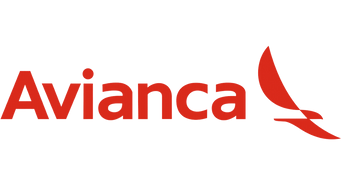 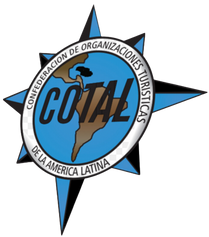 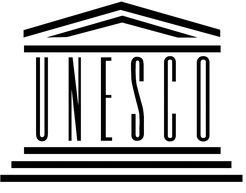 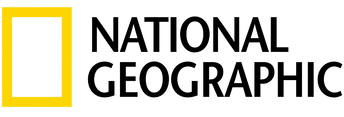 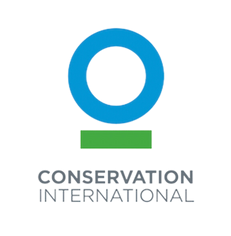 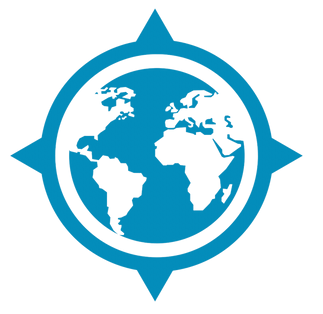 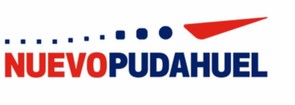 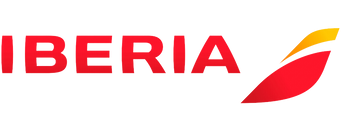 y otros.
ATTA
Nuevo Plan de Marketing Turístico Internacional de Chile · 2023/2027
I 29
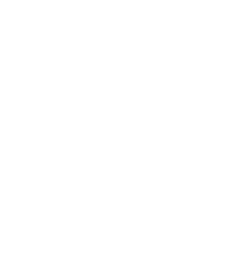 04. ¿Cómo distribuir el impacto positivo del turismo?
04
Cooperando con el trade y sector público de Chile para:
Planificar, ejecutar y evaluar las acciones de marketing
Ejemplos
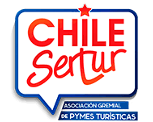 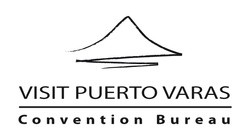 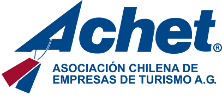 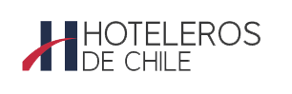 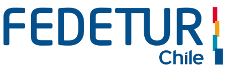 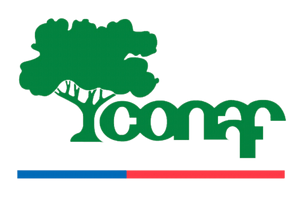 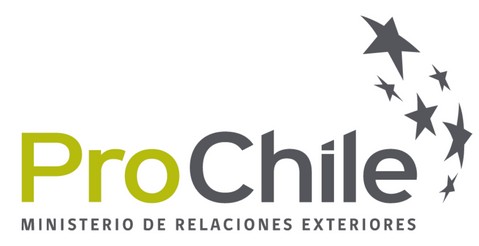 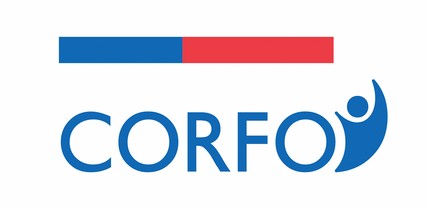 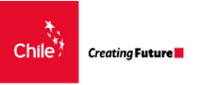 Nuevo Plan de Marketing Turístico Internacional de Chile · 2023/2027
I 30
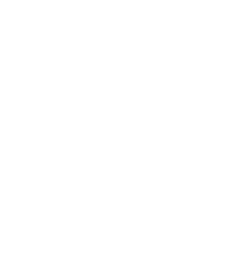 04. ¿Cómo distribuir el impacto positivo del turismo?
01
Cooperación con las Regiones
Las regiones son socios estratégicos en la implementación del plan.
Se recomienda a las Regiones realizar su plan de promoción turística internacional alineado a la estrategia del PMTI, para optimizar esfuerzos y resultados, ser más eficientes y eficaces en la promoción. 
Ideal levantar FNDR con foco en la promoción de su destino para realizar acciones específicas de su interés según las características de La Región. 
Debido a la política de descentralización de Chile, es de suma importancia que los Gobernadores, Core y Municipalidades estén capacitados sobre la relevancia de la industria del turismo como un sector importante de desarrollo para La Región. Que conozcan el PMTI facilita la hoja de ruta conjunta además del desarrollo de un plan Regional dentro de ese marco estratégico, con fondos FNDR. De esta forma, Chile en su conjunto, podría tener un mayor impacto en la promoción internacional por optimización de recursos y mensajes clave estratégicos más contundentes.
Nuevo Plan de Marketing Turístico Internacional de Chile · 2023/2027
I 30
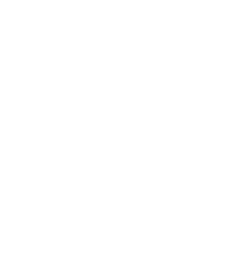 04. ¿Cómo distribuir el impacto positivo del turismo?
Matices y recomendaciones para la difusión y trabajo conjunto
Documentos de trabajo y control
Apoyar a levantar recursos desde los FNDR regionales para que puedan unirse a más actividades de promoción internacional.
Hojas de rutas y control de KPI trimestral/semestral 
Comunicación trimestral/semestral dependiendo del tema
Nuevo Plan de Marketing Turístico Internacional de Chile · 2023/2027
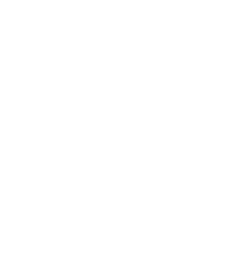 04. ¿Cómo distribuir el impacto positivo del turismo?
Hoja de ruta (tentativa)
2023
2024
Presentar PMTI a Gobernadores, Cores y municipalidades
Presentar PMIT a SERNATUR Regional
Comienzo de proceso para establecer un plan conjunto
Definición de presupuestos cooperados con Regiones e instituciones
Capacitación a las aéreas de trabajo la agenda conjunta.
Kick off ejecución de plan de promoción 2024
Ejecución cooperada con Regiones e instituciones
Reunión de seguimiento planes conjuntos
Reunión de seguimiento planes conjuntos
Reunión de cierre planes conjuntos
REGIONES
Nov
Jul
Agt
Sept
Oct
Dic
En
Feb
Mar
Abr
May
Jun
Jul
Agt
Sept
Oct
Nov
Dic
Sector Público
Levantamiento de inquietudes de Regiones
Levantamiento de itinerarios
Hoja de ruta y KPI de trabajo con las regiones
Reporte inteligencia de mercados desde Regiones
Reporte inteligencia de mercados desde Regiones
Reporte inteligencia de mercados desde Regiones
Inicio exploración Inteligencia de mercados desde Regiones
Inicio implementación Gestión de Crisis para promoción turística
Cada Región tendrá sus tiempos dependiendo de la adjudicación de sus fondos. Se recomienda tomar como referencia estos timing al momento de comenzar a trabajar.
Nuevo Plan de Marketing Turístico Internacional de Chile · 2023/2027
[Speaker Notes: Las hojas de ruta deben salir luego de las negociaciones entre las partes. Esta es una propuesta referencial en base al plan de trabajo propuesto, que puede ser modificada por el secretario ejecutivo de SERNATUR central y el responsable de SERNATUR Regional, junto con los socios estratégicos, a medida que se cierre la planificación con cada actor.]
Segmento MICE
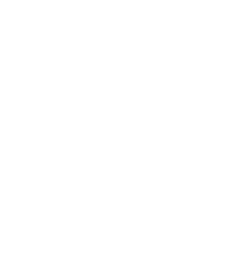 01. Situación actual segmento MICE
Puntos clave del sector MICE chileno
01
Recuperación

Recuperación a buen ritmo.

Recuperar la conectividad internacional es clave para la captación de más reuniones y eventos.
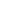 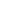 Nuevo Plan de Marketing Turístico Internacional de Chile · 2023/2027
I 32
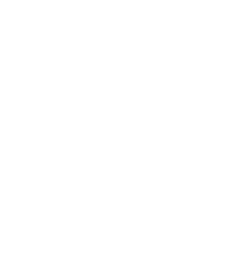 01. Situación actual segmento MICE
Puntos clave del sector MICE chileno
01
Recuperación

Recuperación a buen ritmo.

Recuperar la conectividad internacional es clave para la captación de más reuniones y eventos.
02
Colaboración para la competitividad

Prescriptores de reuniones
Convention Bureaus
Proveedores MICE.
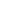 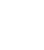 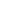 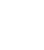 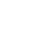 Nuevo Plan de Marketing Turístico Internacional de Chile · 2023/2027
I 32
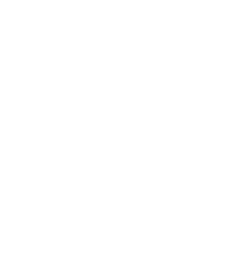 01. Situación actual segmento MICE
Puntos clave del sector MICE chileno
03
Posicionamiento


Marca Chile MICE no está suficientemente consolidada internacionalmente.

Sostenibilidad como elemento clave.
01
Recuperación

Recuperación a buen ritmo.

Recuperar la conectividad internacional es clave para la captación de más reuniones y eventos.
02
Colaboración para la competitividad

Prescriptores de reuniones
Convention Bureaus
Proveedores MICE.
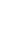 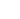 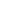 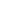 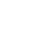 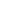 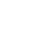 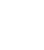 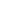 Nuevo Plan de Marketing Turístico Internacional de Chile · 2023/2027
I 32
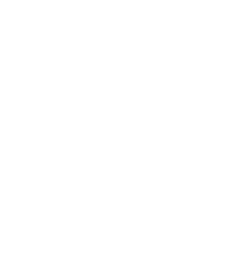 01. Situación actual segmento MICE
Puntos clave del sector MICE chileno
03
Posicionamiento


Marca Chile MICE no está suficientemente consolidada internacionalmente.

Sostenibilidad como elemento clave.
01
Recuperación

Recuperación a buen ritmo.

Recuperar la conectividad internacional es clave para la captación de más reuniones y eventos.
02
Colaboración para la competitividad

Prescriptores de reuniones.
Convention Bureaus.
Proveedores MICE.
04
Condicionantes de la oferta MICE

Condicionantes positivos:

Interés por destinos menos conocidos.

Demanda de actividades de naturaleza, deporte y aventura.
Condicionantes adversos: Reuniones e incentivos más cortos. Menor presupuesto.
Menor distancia de la sede de la empresa.
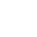 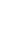 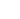 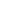 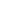 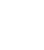 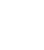 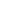 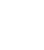 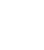 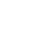 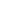 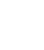 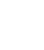 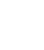 Nuevo Plan de Marketing Turístico Internacional de Chile · 2023/2027
I 32
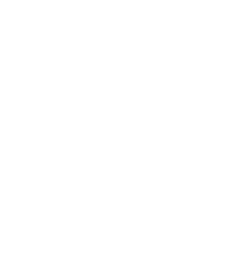 01. Situación actual segmento MICE
Puntos clave del sector MICE chileno
05
Oferta y destinos MICE

Gran variedad de destinos y experiencias auténticas.

Falta fortalecimiento y estabilidad financiera de los Convention Bureaus.

Poco conocimiento de destinos más allá de Santiago

Oferta limitada de grandes centros de convenciones.
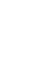 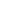 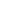 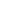 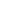 Nuevo Plan de Marketing Turístico Internacional de Chile · 2023/2027
I 32
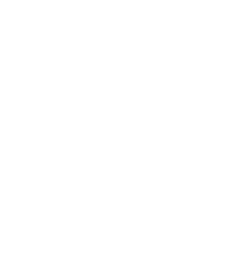 01. Situación actual segmento MICE
Puntos clave del sector MICE chileno
05
Oferta y destinos MICE

Gran variedad de destinos y experiencias auténticas.

Falta fortalecimiento y estabilidad financiera de los Convention Bureaus.

Poco conocimiento de destinos más allá de Santiago

Oferta limitada de grandes centros de convenciones.
06
Competencia
Principales competidores ARGENTINA
BRASIL COLOMBIA PERÚ.
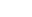 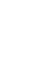 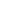 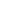 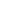 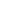 Nuevo Plan de Marketing Turístico Internacional de Chile · 2023/2027
I 32
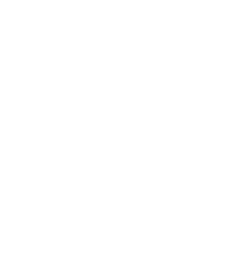 01. Situación actual segmento MICE
Puntos clave del sector MICE chileno
07
Principales retos MICE
Competitividad. Posicionamiento global.

Puesta en valor de destinos secundarios.
05
Oferta y destinos MICE

Gran variedad de destinos y experiencias auténticas.

Falta fortalecimiento y estabilidad financiera de los Convention Bureaus.

Poco conocimiento de destinos más allá de Santiago

Oferta limitada de grandes centros de convenciones.
06
Competencia
Principales competidores ARGENTINA
BRASIL COLOMBIA PERÚ.
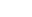 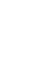 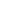 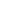 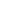 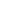 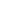 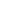 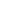 Nuevo Plan de Marketing Turístico Internacional de Chile · 2023/2027
I 32
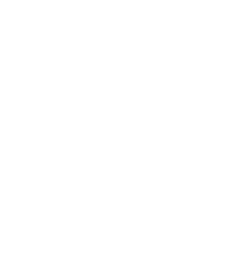 01. Situación actual segmento MICE
Puntos clave del sector MICE chileno
07
Principales retos MICE
Competitividad. Posicionamiento global.

Puesta en valor de destinos secundarios.
05
Oferta y destinos MICE

Gran variedad de destinos y experiencias auténticas.

Falta fortalecimiento y estabilidad financiera de los Convention Bureaus.

Poco conocimiento de destinos más allá de Santiago.

Oferta limitada de grandes centros de convenciones.
06
Competencia
Principales competidores ARGENTINA
BRASIL COLOMBIA PERÚ.
08
Trabajo de Sernatur MICE

Excelente relación profesional del sector con el departamento MICE de SERNATUR.

Gran éxito en captación de congresos internacionales con Programa de Embajadores.
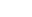 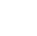 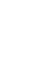 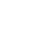 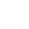 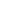 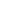 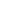 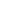 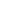 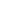 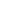 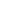 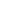 Nuevo Plan de Marketing Turístico Internacional de Chile · 2023/2027
I 32
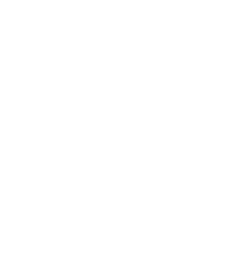 02. Cómo promocionamos MICE internacional?
MAYOR CONTRIBUCIÓN DEL TURISMO RECEPTIVO A LA ECONOMÍA DE CHILE
CONOCIMIENTO
COMPETITIVIDAD
POSICIONAMIENTO
OBJETIVOS
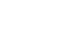 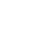 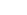 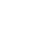 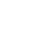 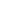 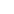 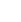 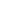 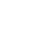 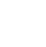 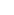 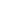 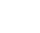 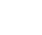 Fortalecer Convention Bureaus
Impulsar turismo MICE
Desarrollo inteligente
Mejorar canales de comunicación y promoción
Competitividad en toda la cadena
de valor
Creación nuevos productos
Sostenibilidad como elemento diferencial
Sinergias
Nuevo Plan de Marketing Turístico Internacional de Chile · 2023/2027
I 33
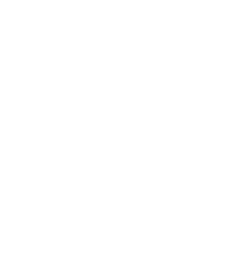 02. Cómo promocionamos MICE internacional?
MAYOR CONTRIBUCIÓN DEL TURISMO RECEPTIVO A LA ECONOMÍA DE CHILE
CONOCIMIENTO
COMPETITIVIDAD
POSICIONAMIENTO
PILARES ESTRATÉGICOS
Segmentación
Gobernanza
Captación
Competitividad
Comunicación
Profundizar Programa Embajadores, acciones específicas segmento corporativo
Modelos sostenibles de Convention Bureaus
Acciones directas B2B
Mejorar competitividad de toda cadena de valor
Mejorar los canales de comunicación y las herramientas
Nuevo Plan de Marketing Turístico Internacional de Chile · 2023/2027
I 34
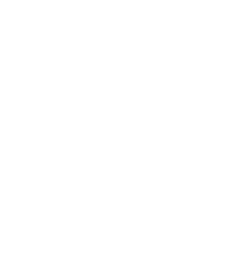 02. ¿Cómo promocionamos MICE internacional?
Estrategia y acciones MICE
Actualización y desarrollo de canales
01
Nuevo Plan de Marketing Turístico Internacional de Chile · 2023/2027
I 35
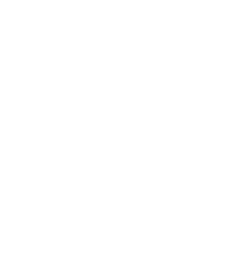 02. ¿Cómo promocionamos MICE internacional?
Estrategia y acciones MICE
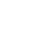 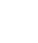 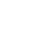 Creación de contenidos de valor del destino para MICE
Actualización y desarrollo de canales
01
02
Nuevo Plan de Marketing Turístico Internacional de Chile · 2023/2027
I 35
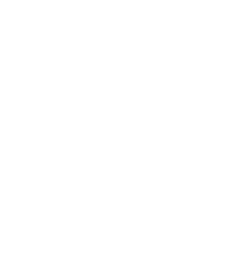 02. ¿Cómo promocionamos MICE internacional?
Estrategia y acciones MICE
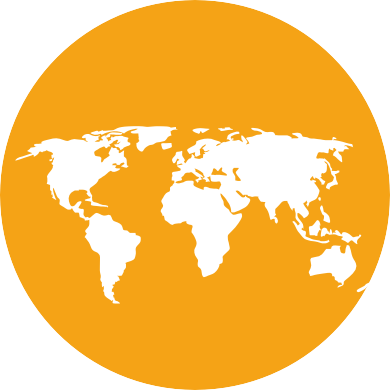 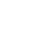 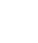 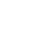 Creación de contenidos de valor del destino para MICE
Actualización y desarrollo de canales
Foco en captación mercados
regionales y EEUU
01
02
03
Nuevo Plan de Marketing Turístico Internacional de Chile · 2023/2027
I 35
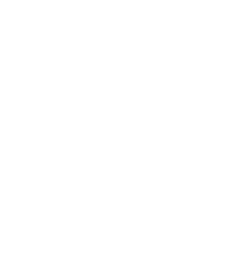 02. ¿Cómo promocionamos MICE internacional?
Estrategia y acciones MICE
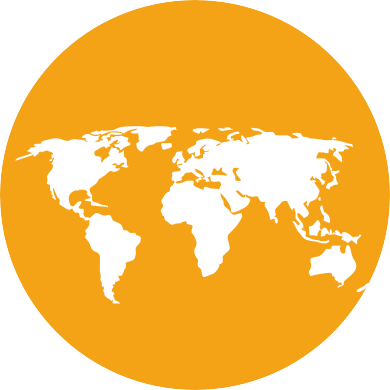 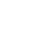 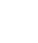 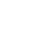 Creación de contenidos de valor del destino para MICE
Actualización y desarrollo de canales
Foco en captación mercados
regionales y EEUU
01
02
03
Desarrollo del corporativo e incentivos upscale
04
Nuevo Plan de Marketing Turístico Internacional de Chile · 2023/2027
I 35
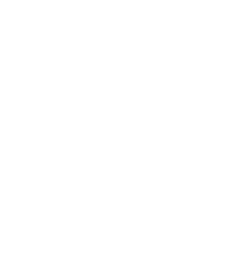 02. ¿Cómo promocionamos MICE internacional?
Estrategia y acciones MICE
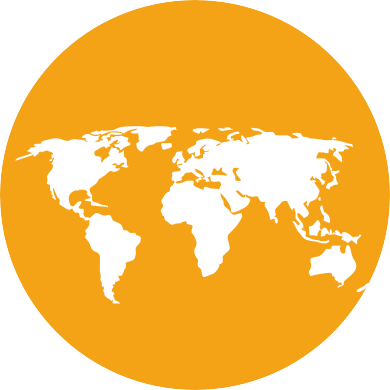 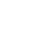 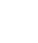 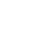 Creación de contenidos de valor del destino para MICE
Actualización y desarrollo de canales
Foco en captación mercados
regionales y EEUU
01
02
03
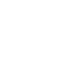 Desarrollo del corporativo e incentivos upscale
Fortalecimiento de socios estratégicos:
Convention Bureaus de Chile
04
05
Nuevo Plan de Marketing Turístico Internacional de Chile · 2023/2027
I 35
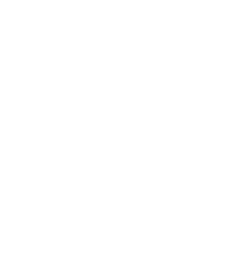 02. ¿Cómo promocionamos MICE internacional?
Estrategia y acciones MICE
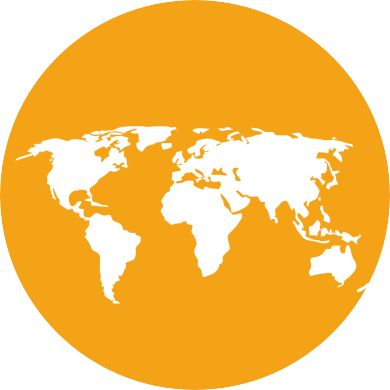 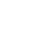 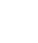 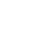 Creación de contenidos de valor del destino para MICE
Actualización y desarrollo de canales
Foco en captación mercados
regionales y EEUU
01
02
03
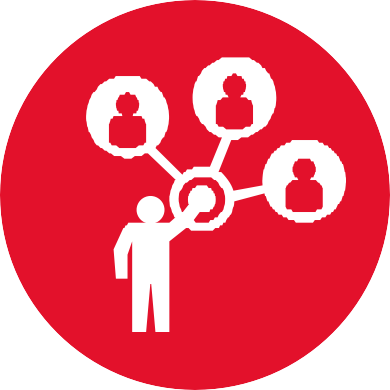 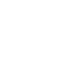 Desarrollo del corporativo e incentivos upscale
Fortalecimiento de socios estratégicos:
Convention Bureaus de Chile
Integración y promoción directa de oferta MICE
04
05
06
Nuevo Plan de Marketing Turístico Internacional de Chile · 2023/2027
I 35
Acciones
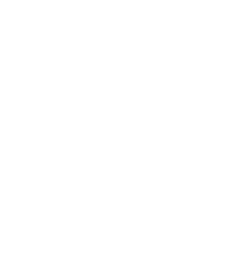 01. Propuesta de marketing para Europa
Paquete promocional mercados 360º
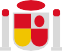 B2B · B2C · RRPP
España
Alemania
Reino Unido
Francia
Foco de trabajo
Acciones clave (anuales)
Asistencia ferias:
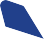 12
8
4
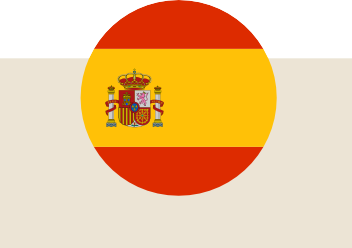 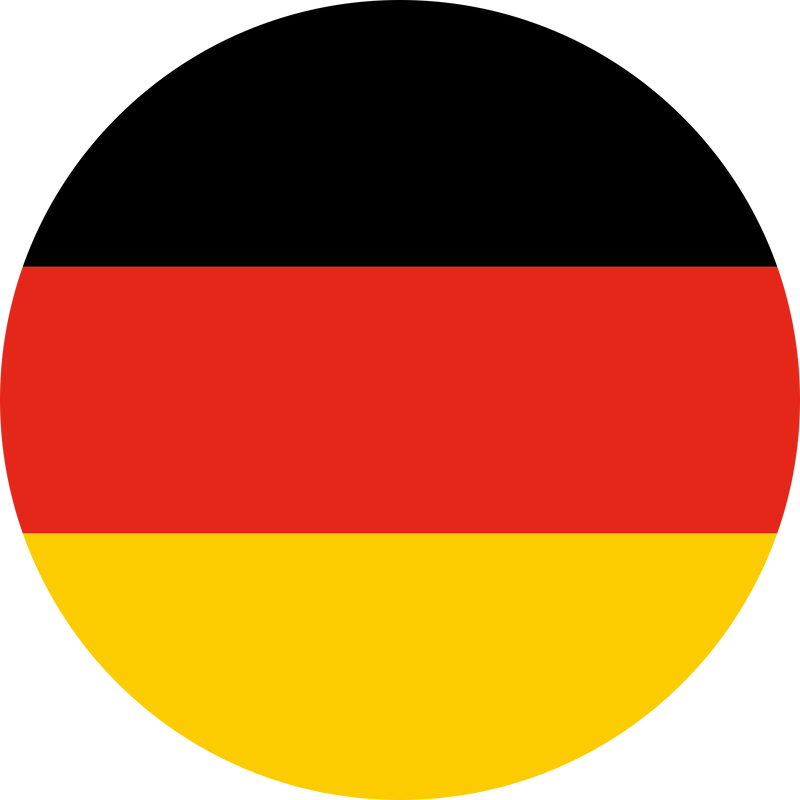 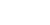 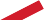 FamTrips
Incrementar
ingreso de divisas
Incrementar
llegadas
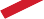 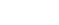 FITUR y FITUR MICE
TOP RESA
WTM y LATA
ITB
BERLÍN Y FREE MUNCHEN
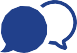 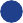 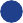 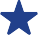 Roadshows
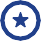 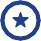 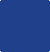 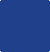 Potenciar fortalezas competitivas
Dar a conocer experiencias/destinos complementarios
Webinars personalizados
16
12
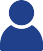 Campañas
Press Trips
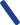 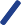 Incrementar AWARENESS a través de experiencias y destinos posicionados internacionalmente
Cápsulas formativas generales
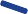 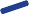 4
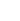 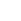 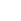 Reportajes especializados
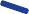 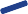 Nuevo Plan de Marketing Turístico Internacional de Chile · 2023/2027
I 37
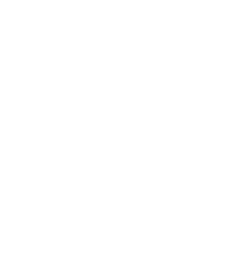 02. Propuesta de marketing para Estados Unidos
Paquete promocional mercados 360º
B2B · B2C · RRPP
EEUU
Foco de trabajo
Acciones clave (anuales)
Asistencia ferias:
3
2
1
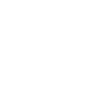 USTOA
TRAVEL MART
LATIN AMERICA
Mejorar el posicionamiento e incrementar preferencia frente a competidores
FamTrips
ATTA ELEVATE
ATTA ATWS
SEATRADE
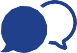 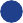 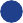 Roadshows
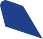 Incrementar llegadas e ingreso de divisas
Webinar personalizado
4
3
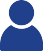 Campañas
Press Trips
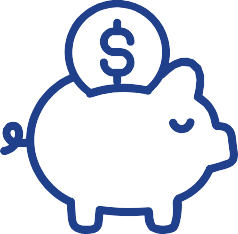 Optimizar inversión en promoción (mercado grande y caro)
Cápsulas formativas generales
1
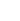 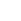 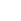 Reportaje especializado
Nuevo Plan de Marketing Turístico Internacional de Chile · 2023/2027
I 38
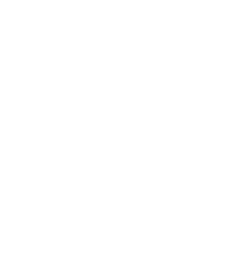 03. Propuesta de marketing para Brasil
Paquete promocional mercados 360º
B2B · B2C · RRPP
Brasil
Foco de trabajo
Acciones clave (anuales)

Asistencia ferias:	A valorar:
3
2
1
FamTrips
Recuperar el número de llegadas
Mantener gasto
diario promedio
WTM
FESTURIS
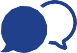 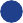 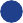 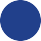 Roadshows
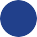 Contribuir a la
desestacionalización
Promocionar nuevas actividades para incentivar la repetición
Webinar personalizado
4
3
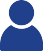 Campañas
Press Trips
Promocionar experiencias complementaria al esquí y al vino para aumentar la estadía
Cápsulas formativas generales
1
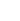 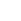 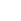 Reportaje especializado
Nuevo Plan de Marketing Turístico Internacional de Chile · 2023/2027
I 39
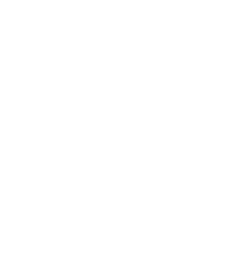 04. Propuesta de marketing para Colombia y CABA
Paquete promocional mercados 90º
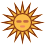 B2B · CALL TO ACTION
CABA
Colombia
Foco de trabajo
Acciones clave (anuales)
Asistencia ferias:
A valorar:
4
1
2
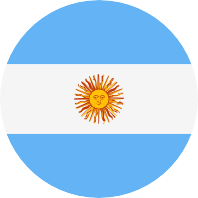 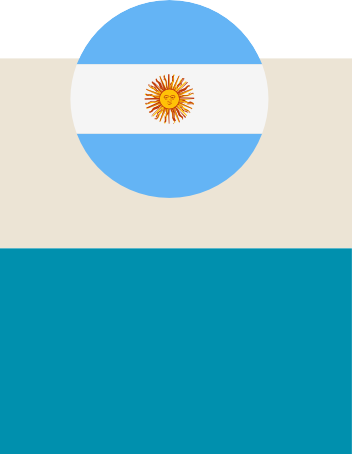 FamTrips
Incrementar
llegadas y nivel de gasto
Foco segmento
"upscale"
FIT
ANATO
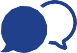 ALMUNDO SUMMIT
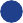 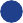 Roadshow (solamente CABA)
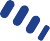 Foco en trade y cooperación, no en "awareness"
Posicionar Santiago como escapada de fin de semana
Webinars personalizados
4
4
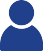 Campañas
Press Trips
Cápsulas formativas generales
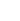 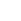 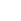 Trabajar con OTAs para
crear paquetes de
viaje
Nuevo Plan de Marketing Turístico Internacional de Chile · 2023/2027
I 40
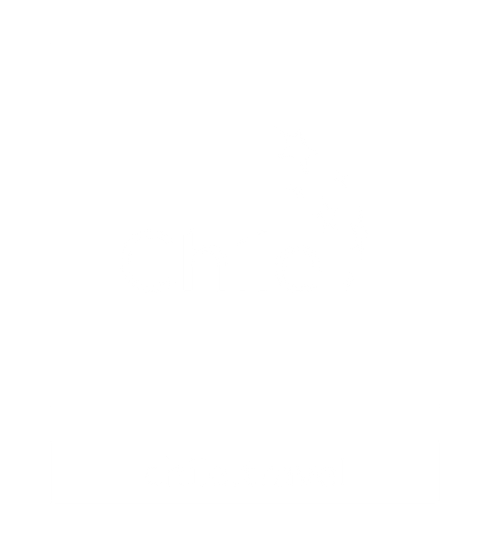 05. Propuesta de marketing para Australia y Mercados limítrofes
B2B C2A
Paquete promocional mercados 90º
Mercados limítrofes
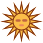 Australia
Argentina
Brasil
Perú
Foco de trabajo
Acciones clave (anuales)
Foco de trabajo
Acciones clave
2
1
1
FamTrips
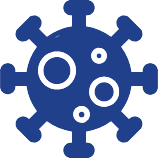 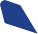 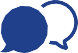 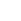 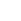 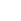 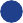 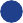 Roadshow
Recuperar llegadas tras el covid
Volver a ser el 1er destino en llegadas de la región
Mantener elevado número de llegadas
Contribuir con la
desestacionalización
Cápsulas formativas generales
A DEFINIR CON LAS	REGIONES
Webinar personalizado
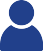 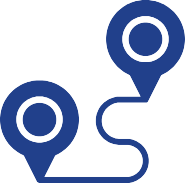 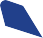 2
Campañas Específicas
Cooperar y gestionar barreras migratorias
Asegurar llegadas consolidando ser la puerta de Sudamérica
Promocionar experiencias complementarias para incentivar la repetición
Aumentar gasto diario y estadía para incrementar el ingreso de divisas
Contribuir a la dispersión geográfica
2
Press Trips
Nuevo Plan de Marketing Turístico Internacional de Chile · 2023/2027
I 41
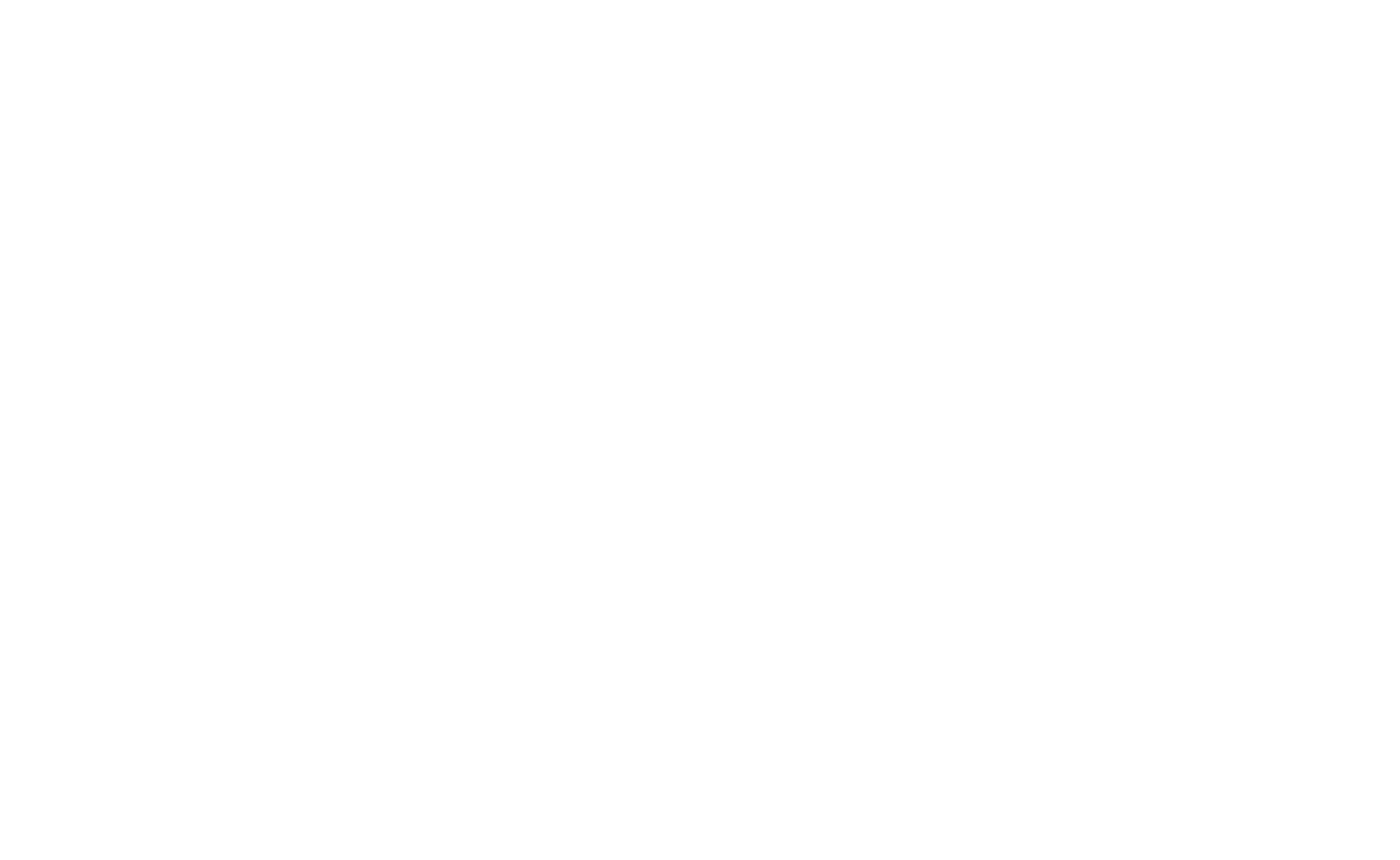 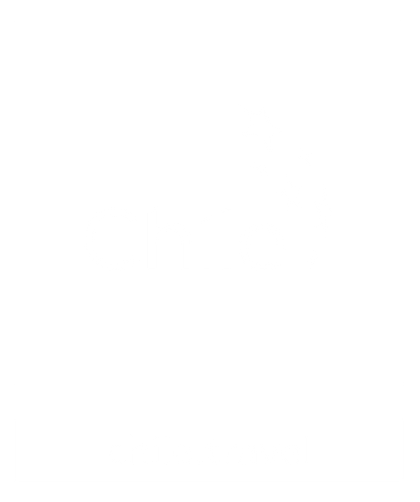